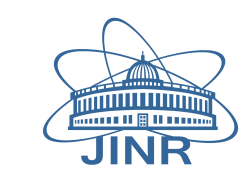 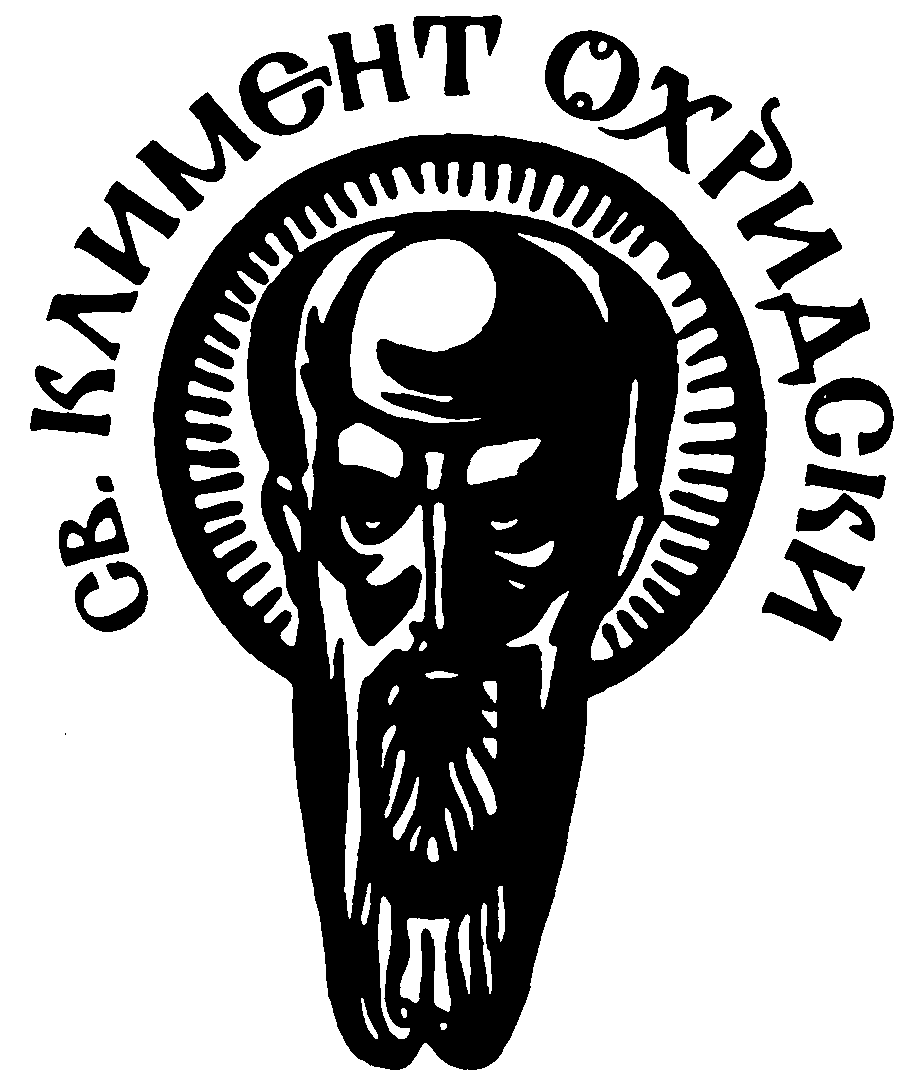 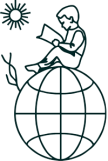 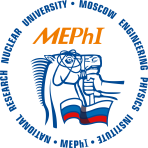 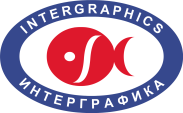 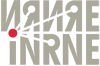 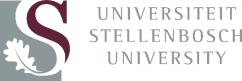 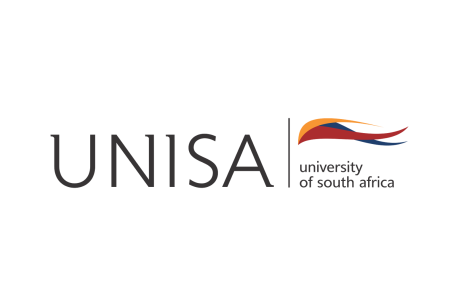 Yuri Panebrattsev“Interactive Platform of Nuclear Experiment Modeling” XXVI International Symposium on Nuclear Electronics&ComputingBudva, Montenegro, 25 - 29 September, 2017
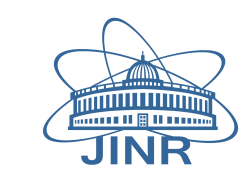 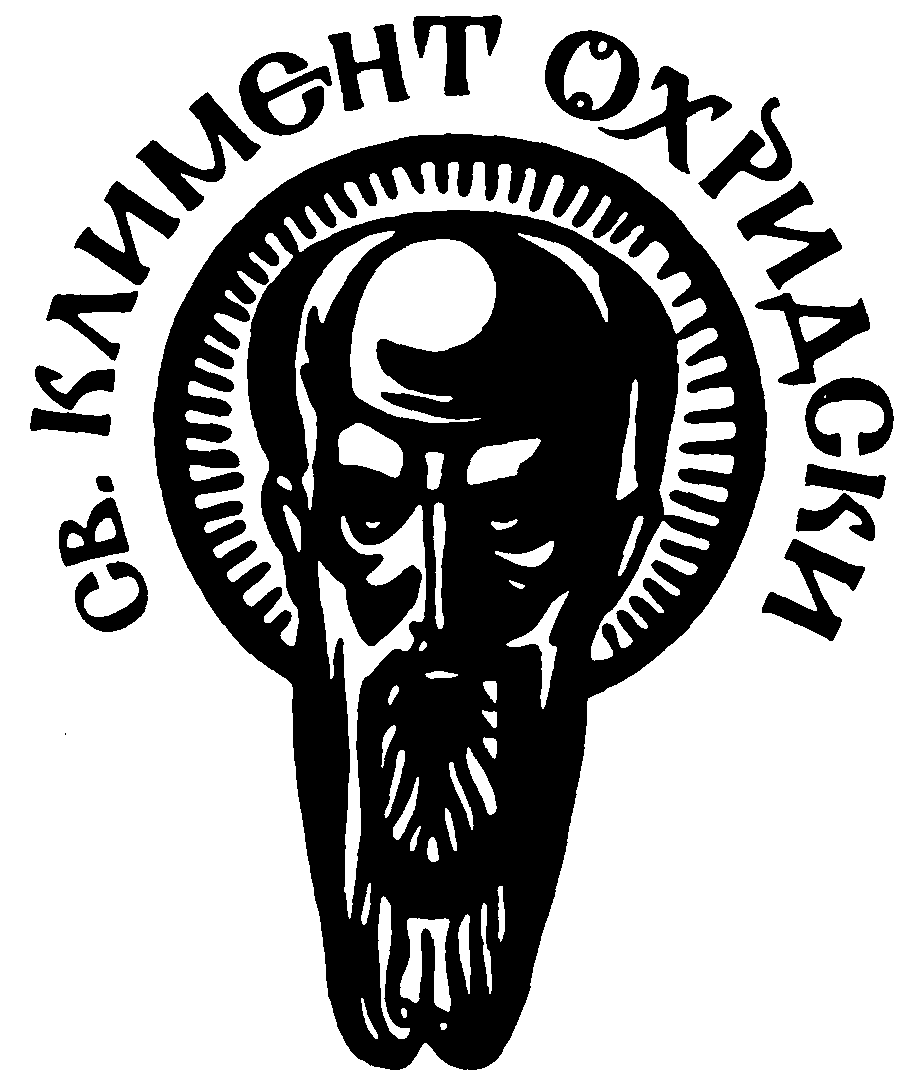 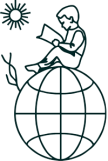 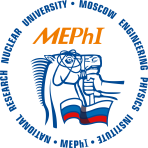 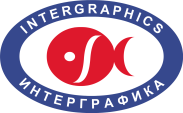 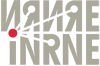 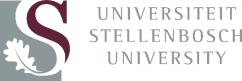 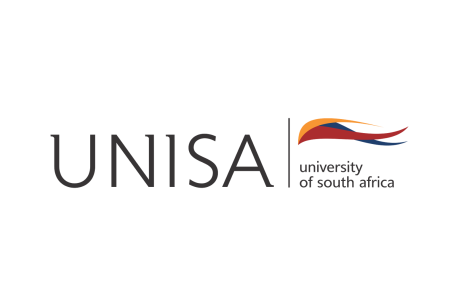 Project Team
Hejdar Agakishiev1, Victoria Belaga1,3, Evgenii Dolgy2,3, Vasil Gurev5, Dmitry Kamanin1, Ksenia Klygina1, Pavel Kochnev2,3, Mantile Leslie Lekala8, Vusi D. Malaza6, Noel M. Mkaza6, Andrey Olchak 7, Marina Osmachko1, Stanislav Pakuliak1 , Yuri Panebrattsev1,2, Yuri Pyatkov7, Georgy Rainovsky5, Pavel Semchukov1, Alexander Strekalovsky1, Georgy Tikhomirov7, Rumen Tsenov1, Ivan Vankov4, Elena Vesna7, Natalia Vorontsova1, Shaun Wyngaardt6International Conference NUCLEAR POWER FOR THE  PEOPLEVarna, Bulgaria, 11–14 September, 2017
1 JINR, Dubna, Moscow region, Russia2 InterGraphics LLC, Dubna, Moscow region, Russia3 Dubna University, Dubna, Moscow region, Russia4 INRNE, Sofia, Bulgaria5 University of Sofia, Bulgaria6 Stellenbosch University, RSA7 NRNU MEPHI, Moscow, Russia8 UNISA, RSA
Virtual Laboratory of Nuclear Fission
The goal of the project is to include current scientific data into the educational process, to conduct virtual and online laboratory research based on using modern scientific equipment and data obtained from the existing physical facilities.
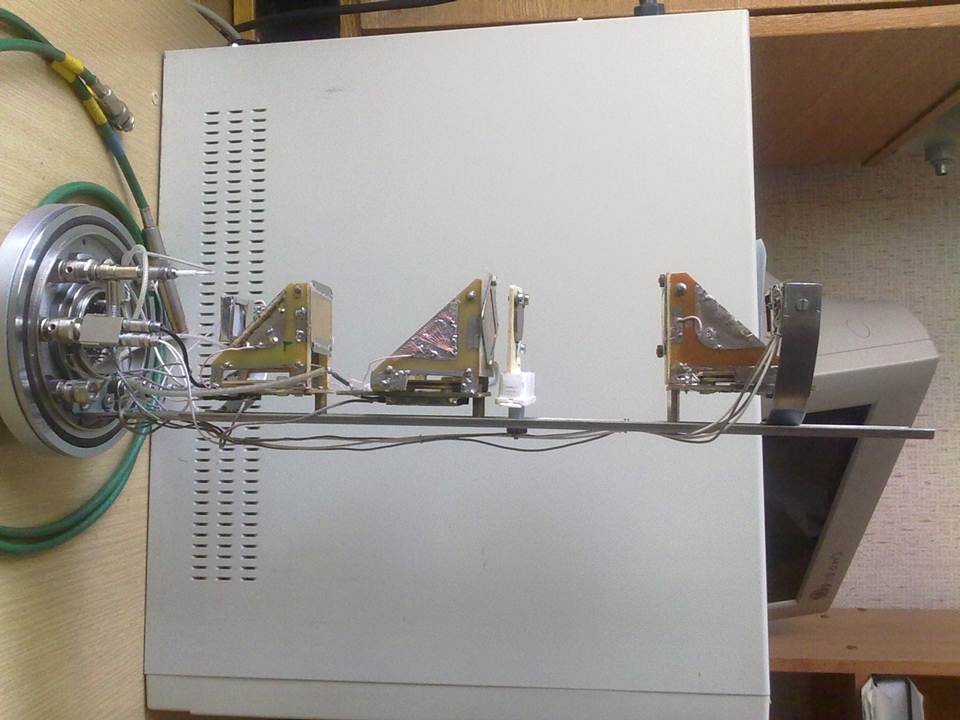 The project is comprised of 
three educational levels:
Elementary level. A typical target group at this level are high school students, science teachers, undergraduate students and participants of summer practices.

Basic level. The goal at this level is to study  various types of radiation detectors, nuclear electronics & DAQ systems and some major methods of experimental data processing.

Advanced level. A typical target group at this level are students who plan to prepare their bachelor and master theses based on the measurements at the LIS project. This level may be useful  as a training before independent work as experimentalists in nuclear physics.
Input knowledge
Elementary level: high school physics

Basic level: university course on general physics; section “Nuclear Physics”

Advanced level: university courses “Quantum Physics” and “Nuclear Physics”
Project content
About: About Virtual Laboratory of Nuclear Fission
Part 1: Some Concepts of Nuclear Physics
Part 2: How to Measure Radioactivity
Part 3: Theoretical Models of the Atomic Nucleus
Part 4: How to Measure Nuclear Fission 
Part 5: Light Ions Spectrometer – Measurements 
Part 6: Light Ions Spectrometer – Data Analysis
Interactive Environment for Nuclear Experiment Modeling
Part 1: Some Concepts of Nuclear Physics
1. World of the Atom
2. Atomic Nucleus
3. Mass and Energy 
4. Fusion and Fission
5. Radioactivity:
     – Alpha Decay
     – Beta  Decay
     – Gamma Decay
     – Spontaneous Fission
6. Radioactive Decay Law
7. Quiz
8. Exercises
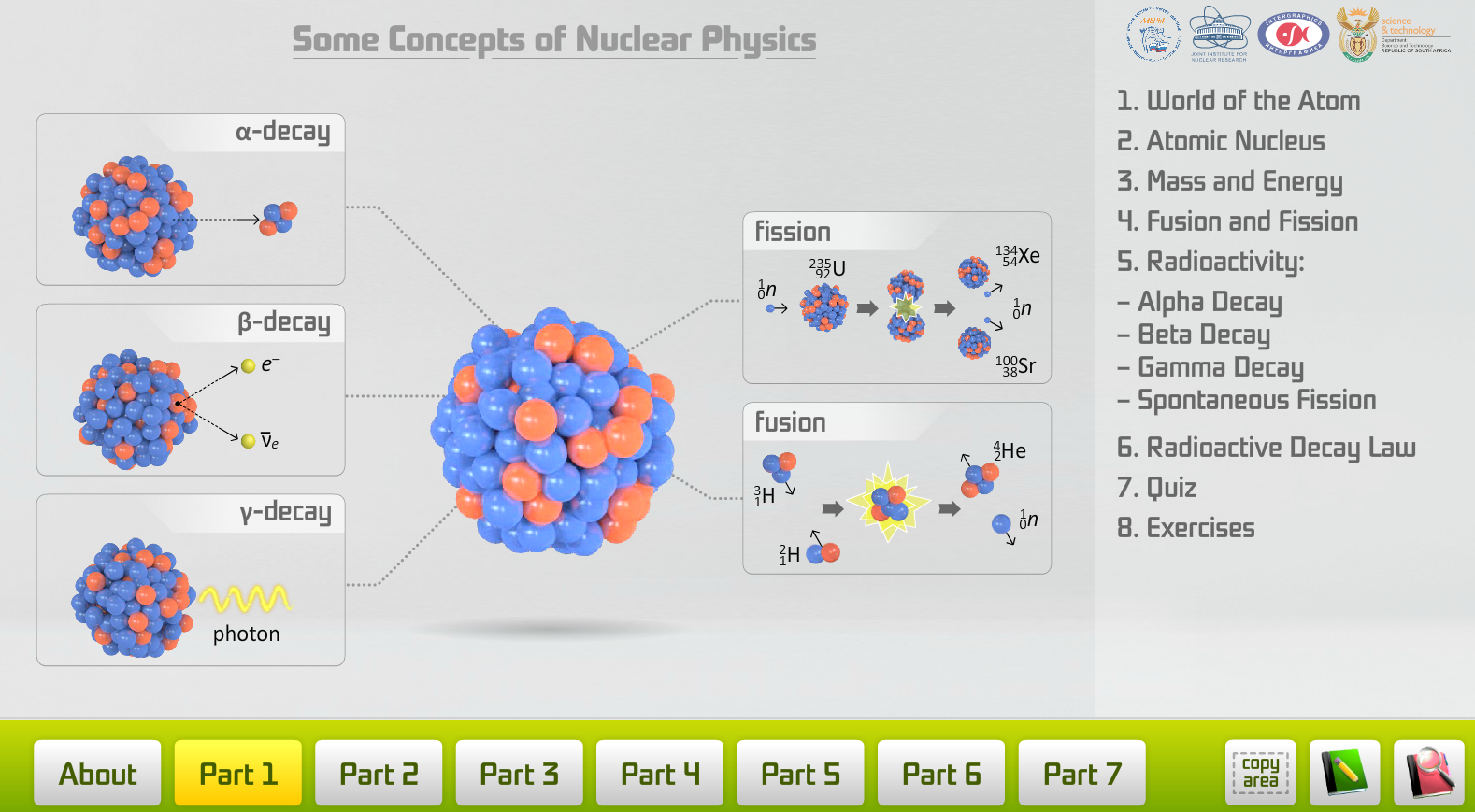 Part 2: How to Measure Radioactivity
1. Introduction
2. Radioactive Sources
3. Interaction of Radiation with Matter
4. Radiation Detectors: 
     – Gas-Filled Detectors
     – Scintillation Detectors
     – PIN Diodes
     – Detectors Based on     
     Microchannel Plates
5. Measurement of Radioactivity 
6. Quiz
7. Practicum
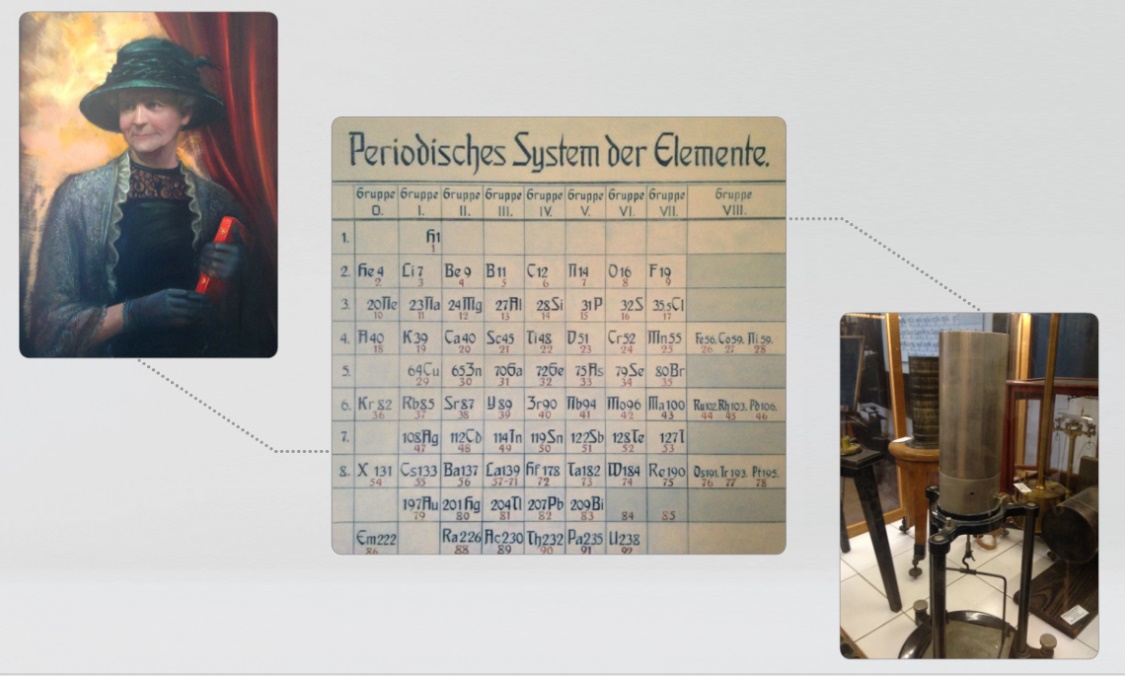 Part 3: Theoretical Models of the Atomic Nucleus
1. Introduction
2. Nuclear Models
     – Liquid Drop Model
     – Fermi Gas Model
     – Shell Model
     – Collective Model
3. Quantum Mechanics in Nuclei
4. Fission and Quantum Tunneling 
5. Basic Regularities of Spontaneous Fission 
6. Collinear Cluster Tri-Partition (CCT)
7. Quiz
8. Exercises
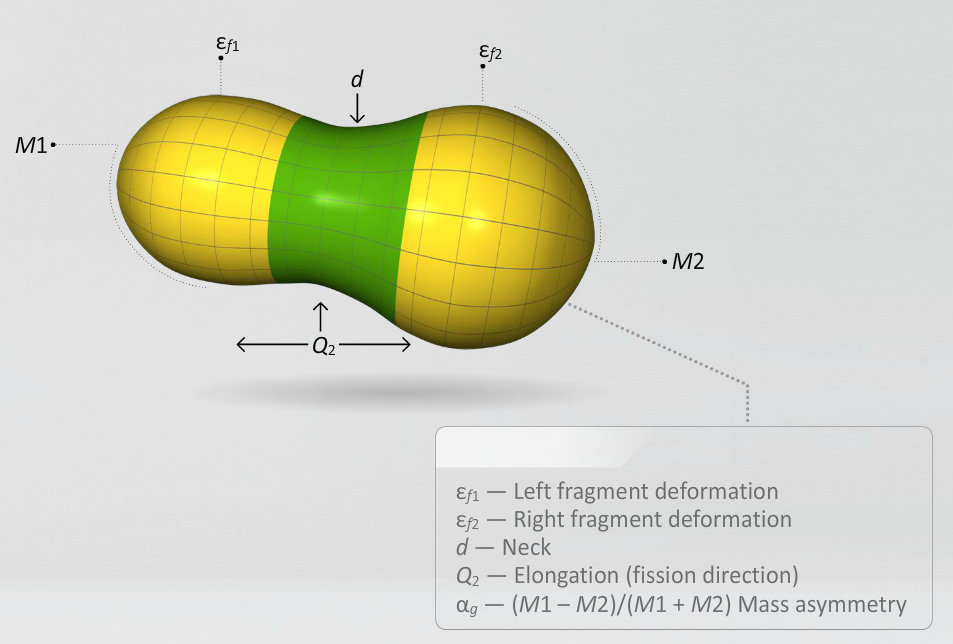 Part 4: Nuclear Fission Experiment
1. Introduction
2. Physics of Binary Fission
3. Methods of Detection of Fission Fragments
4. Energy Measurements of Fission Fragments from Californium-252
5. Time Measurements of Fission Fragments
6. Quiz
7. Practicum
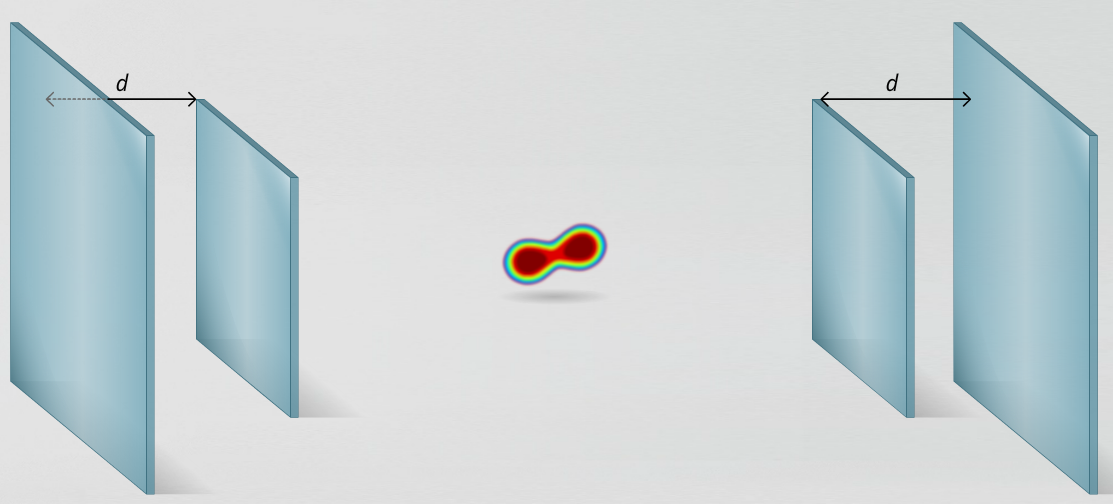 Part 5: Light Ions Spectrometer – Measurements
1. Physical Motivation
2. LIS Setup
3. Electronics of the LIS Setup
4. Block Diagram and Data Acquisition System
5. CAMAC Practicum
6. PIN Diode Calibration 
7. Time of Flight Calibration
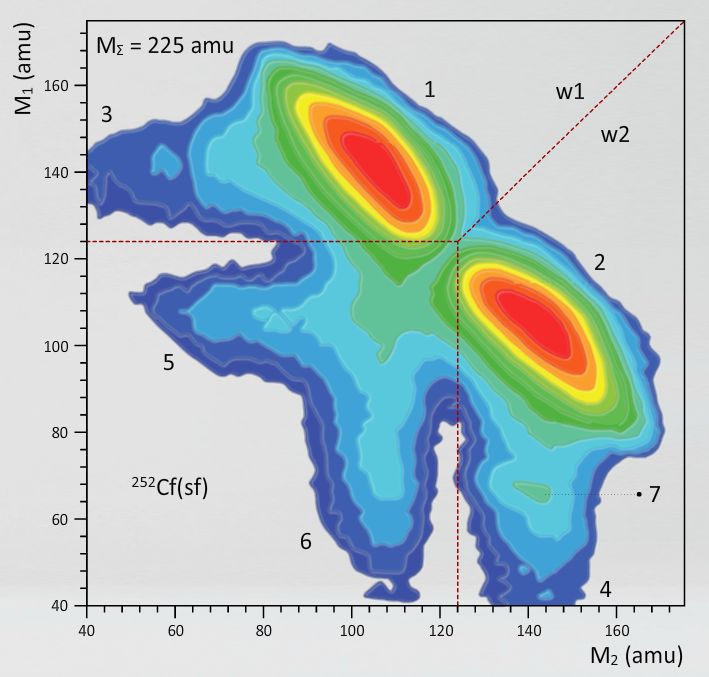 Part 6: Light Ions Spectrometer – Data Analysis
1. Introduction
2. Data Viewer
3. Preparation to Time Calibration
4. Time Calibration
5. Preparation to Energy Calibration
6. Energy Calibration
7. Mass Calculation
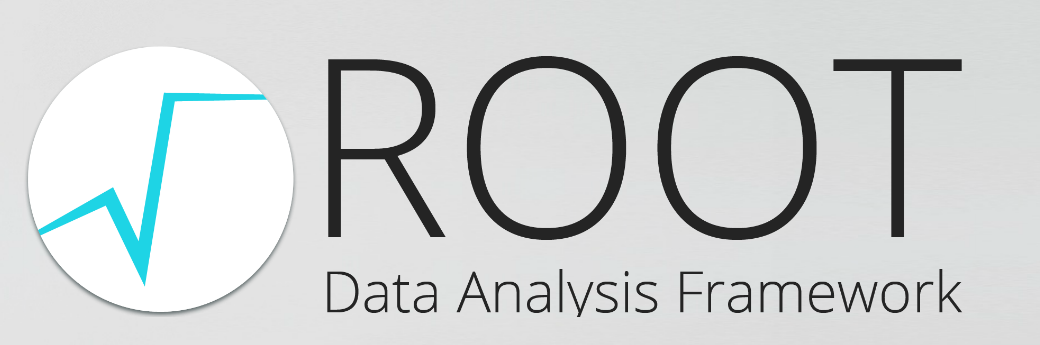 Theory
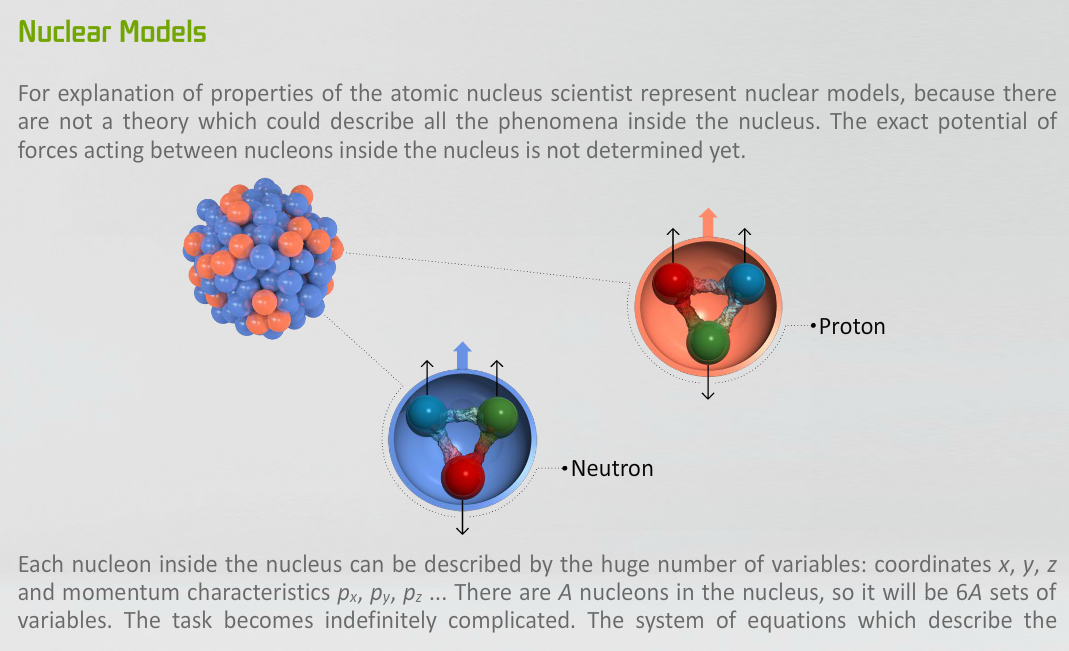 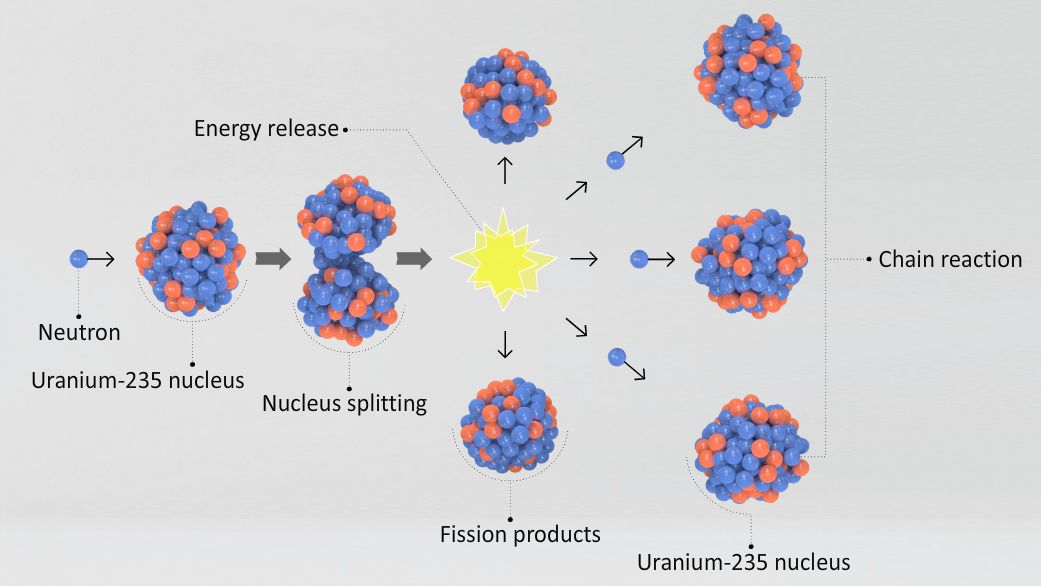 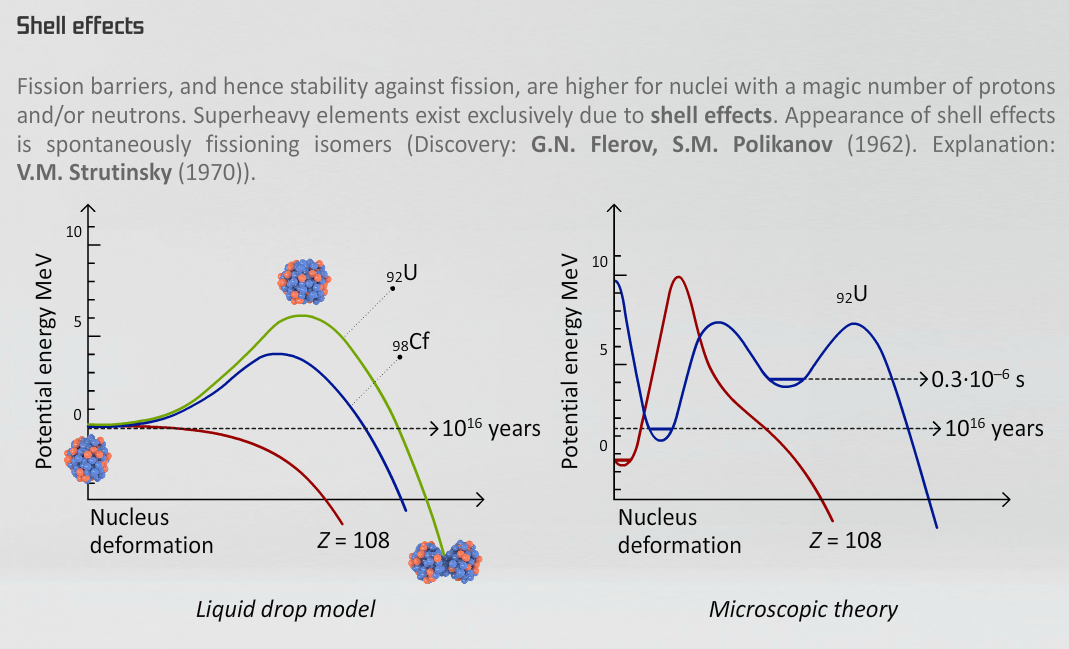 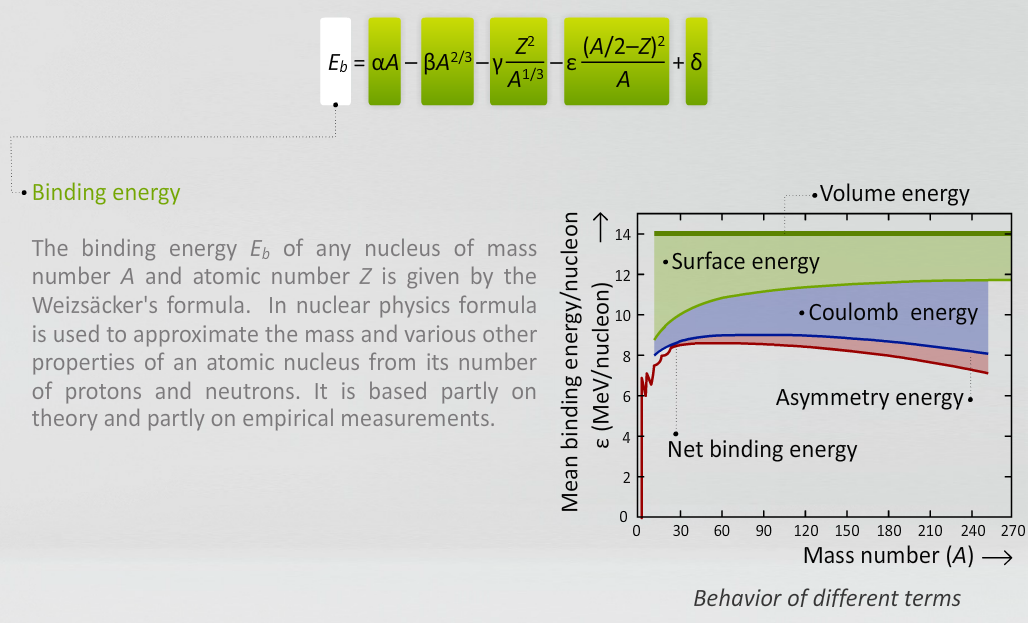 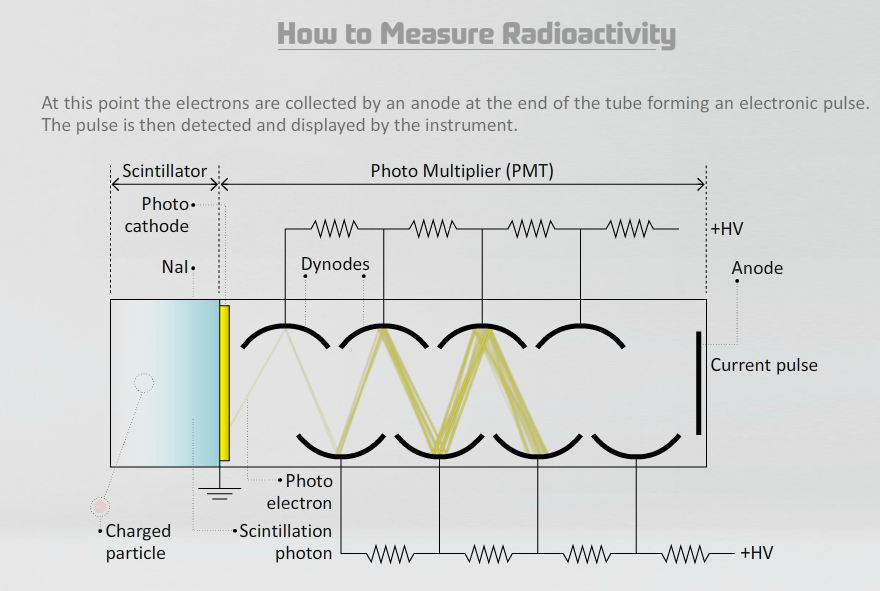 Theory: Interactive Formulas
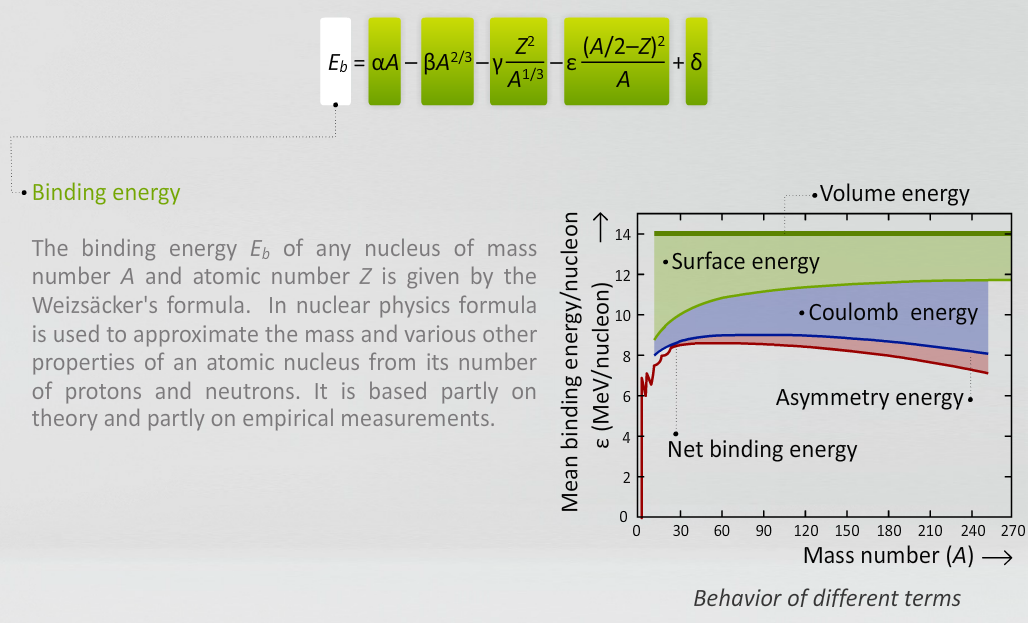 Quizzes
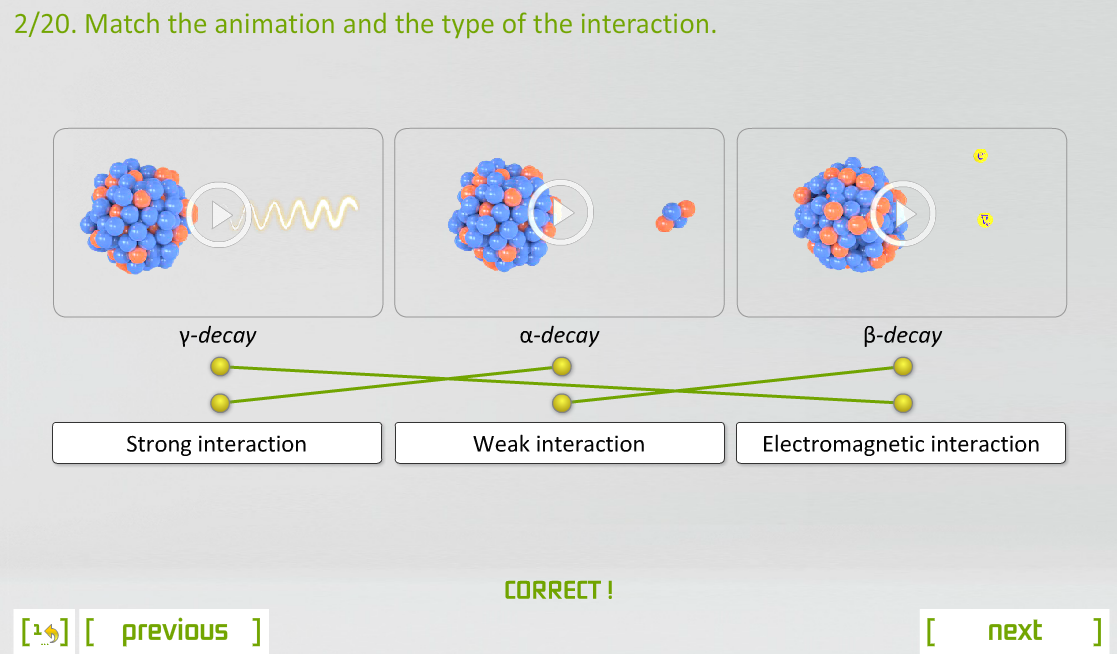 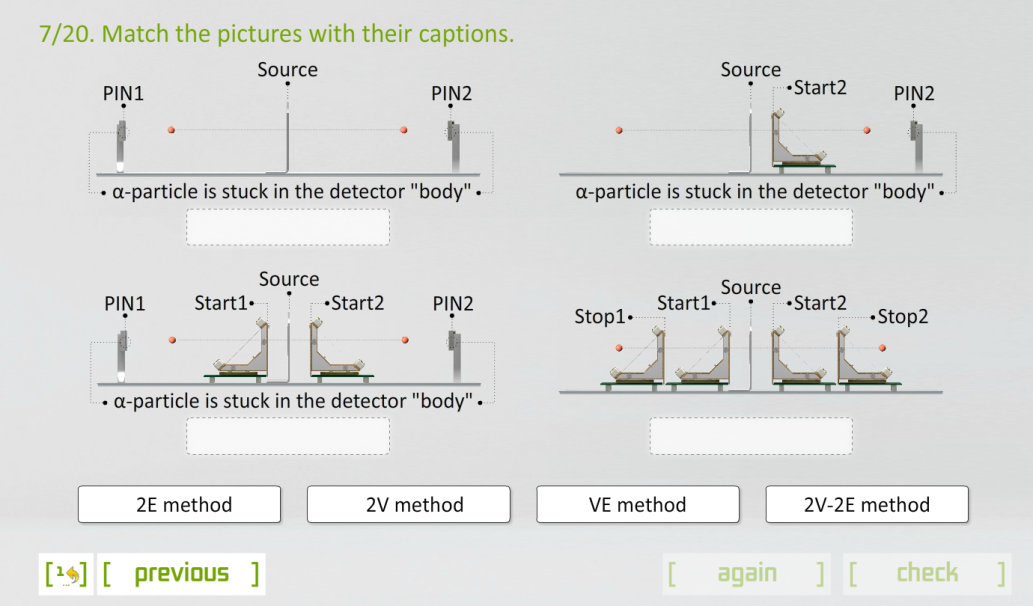 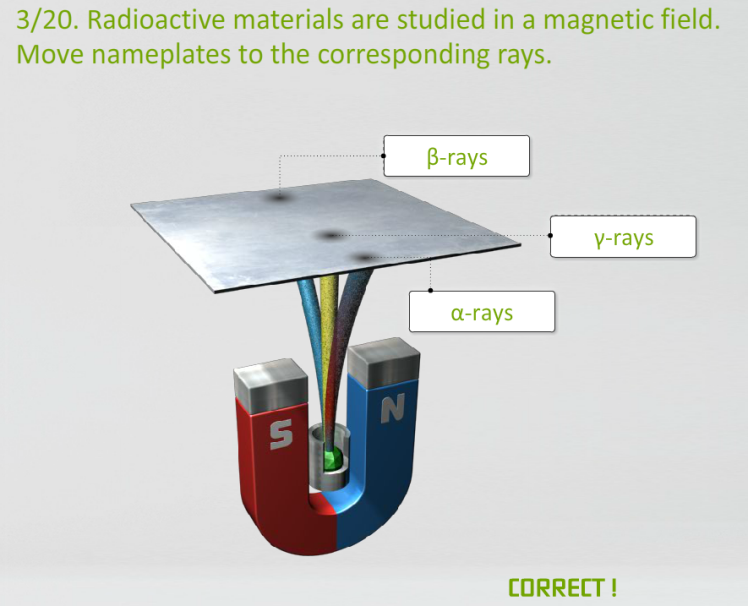 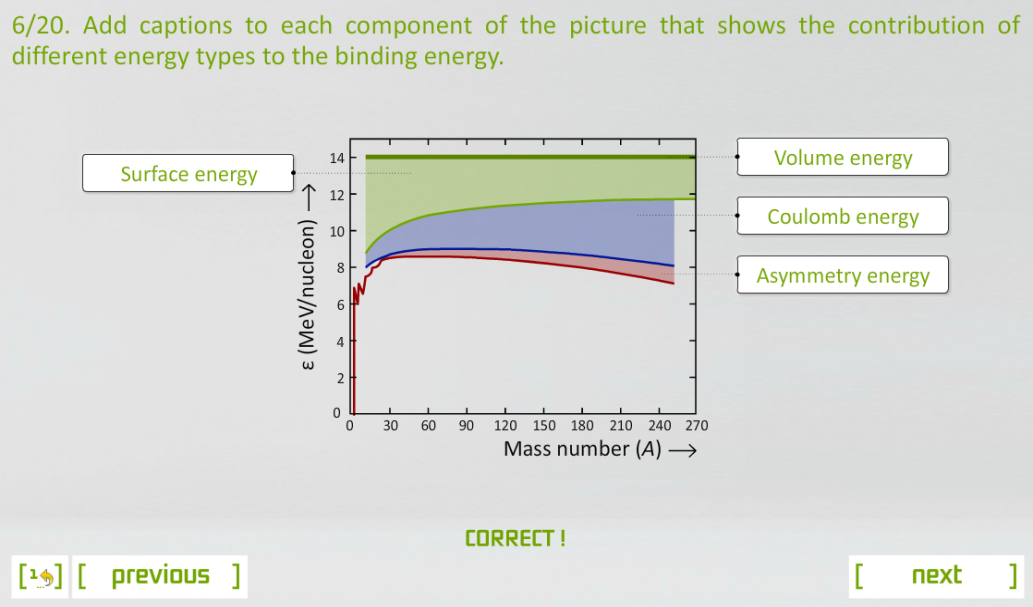 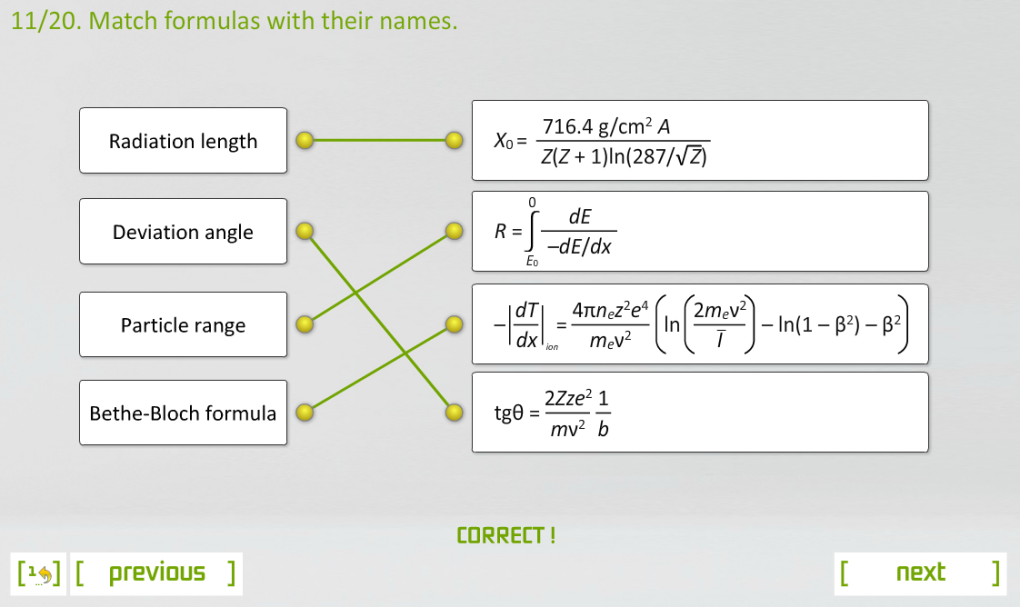 Exercises
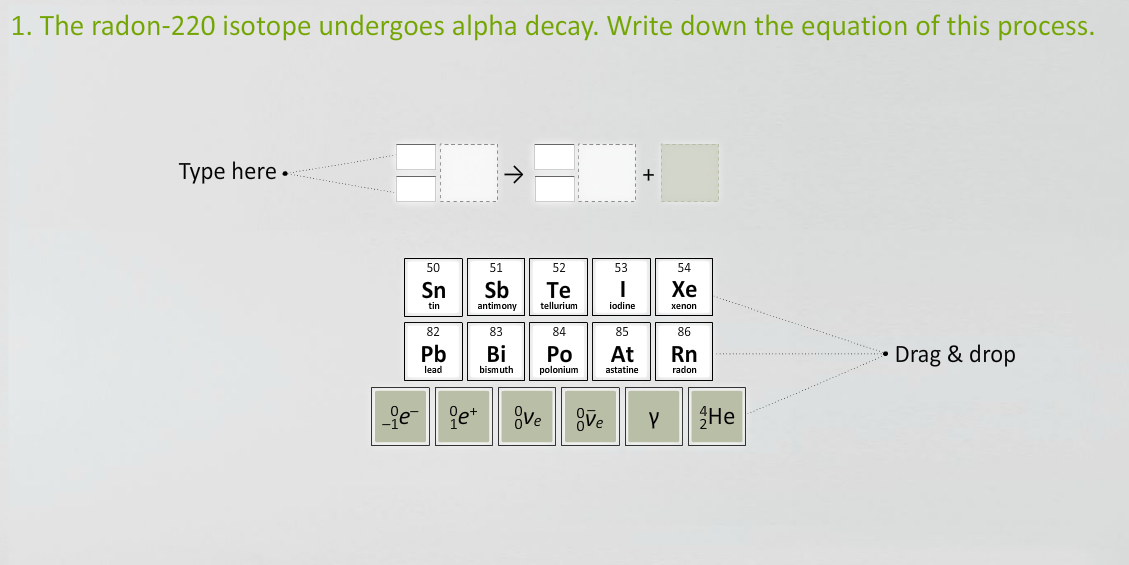 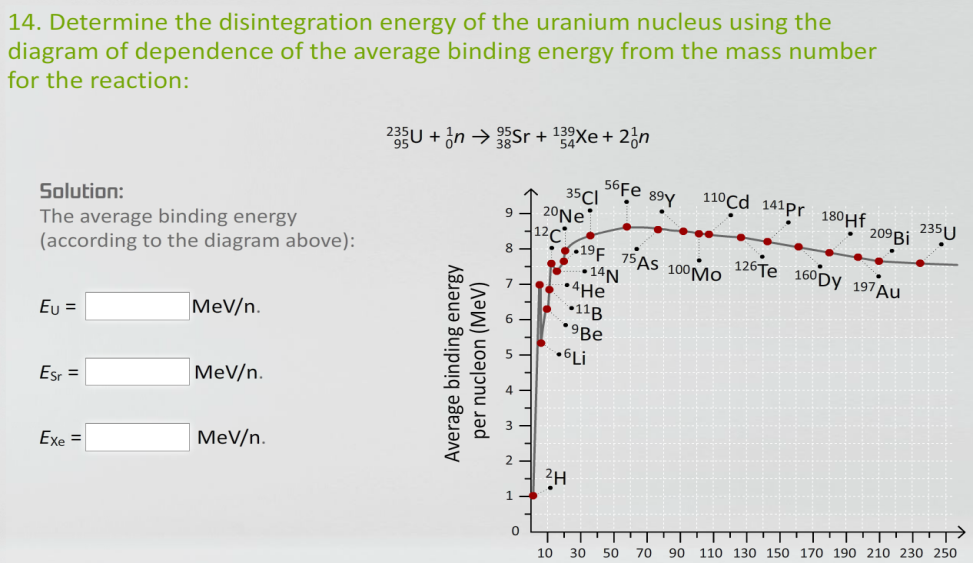 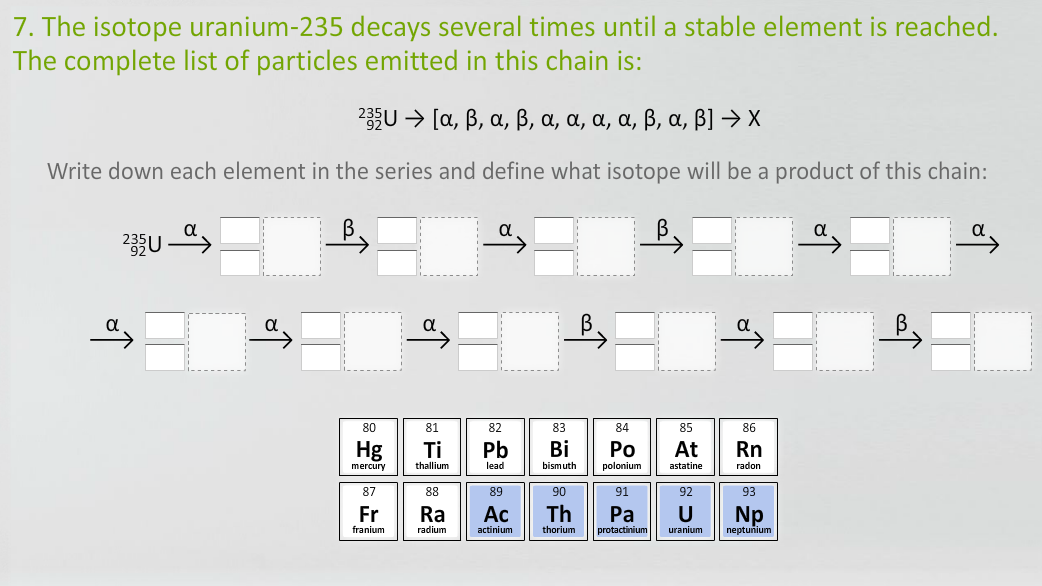 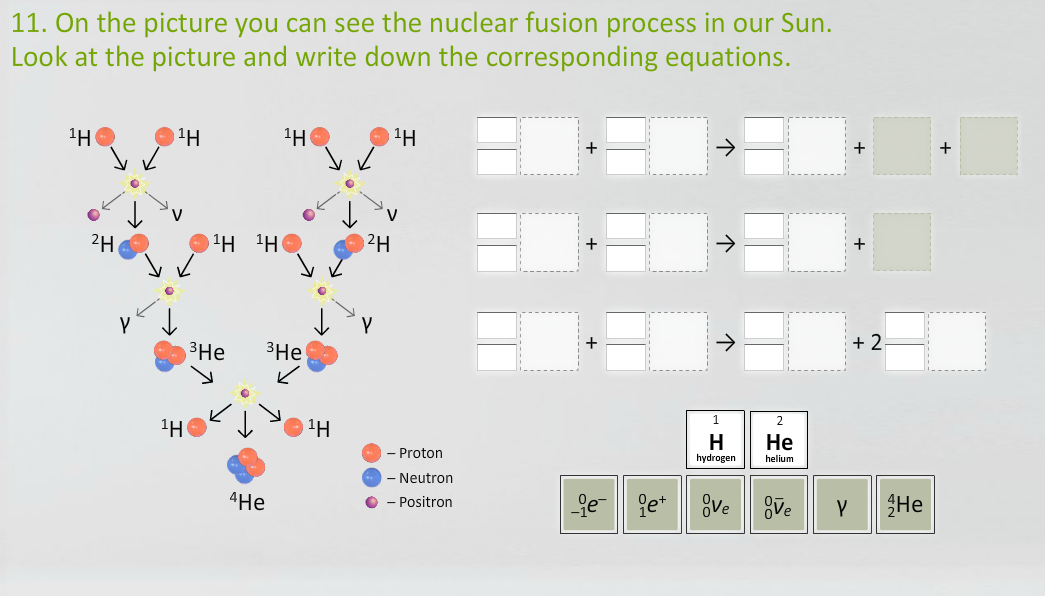 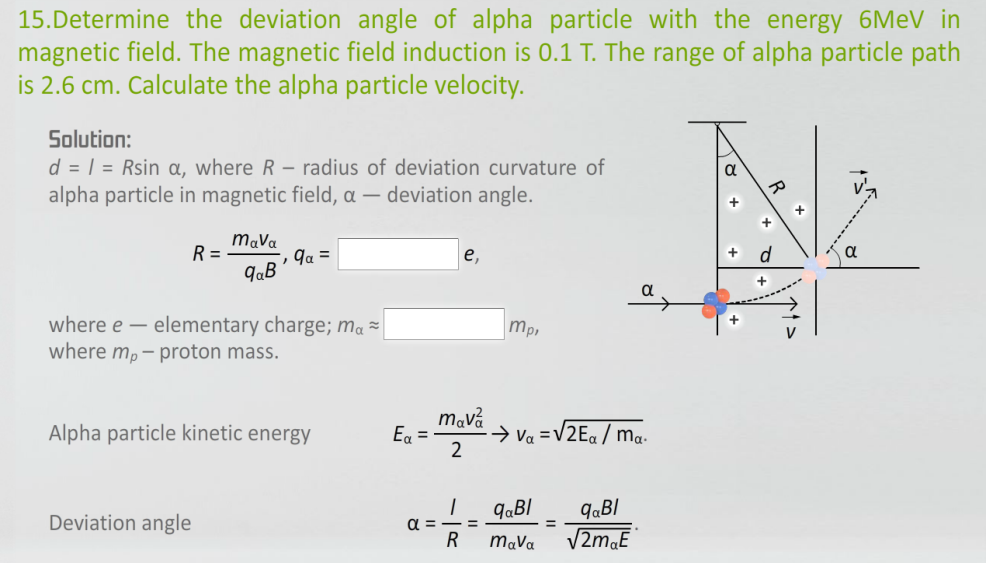 Video Lectures
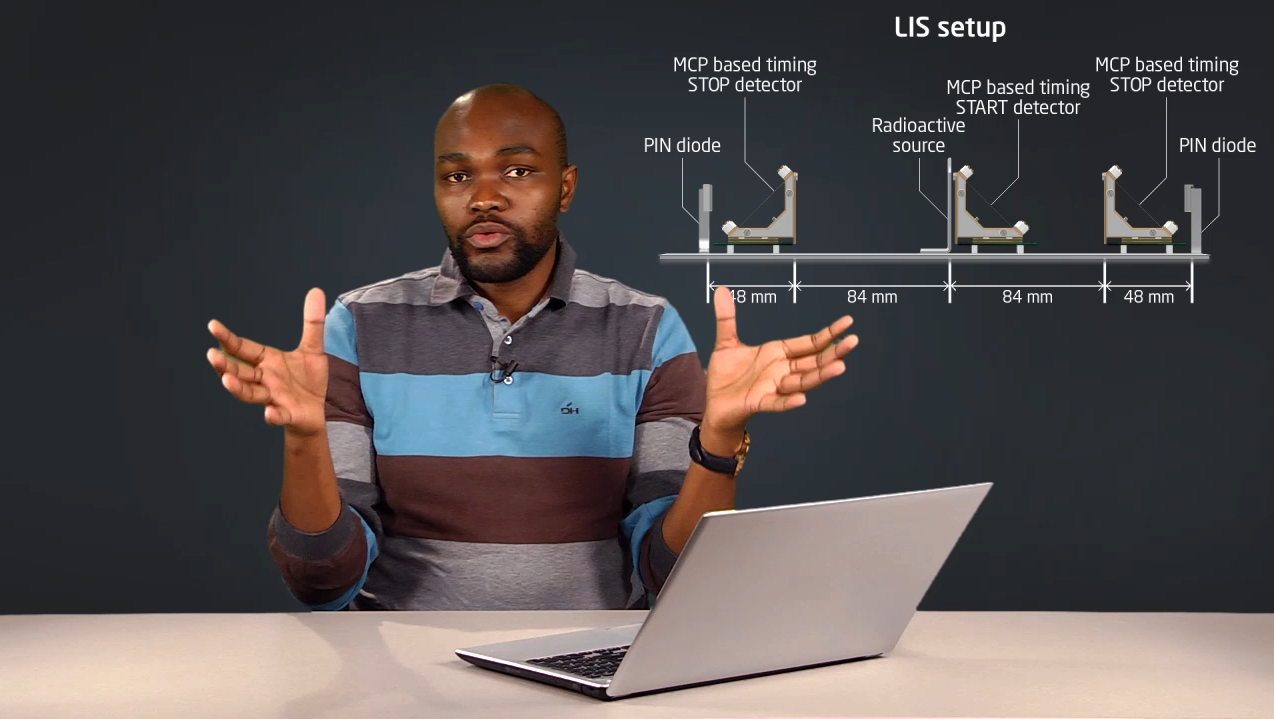 Vusi Daid Malaza. Stellenbosch University, Faculty of Military Science, Military Academy, Saldanha, South Africa
Light Ions Spectrometer – Data Analysis
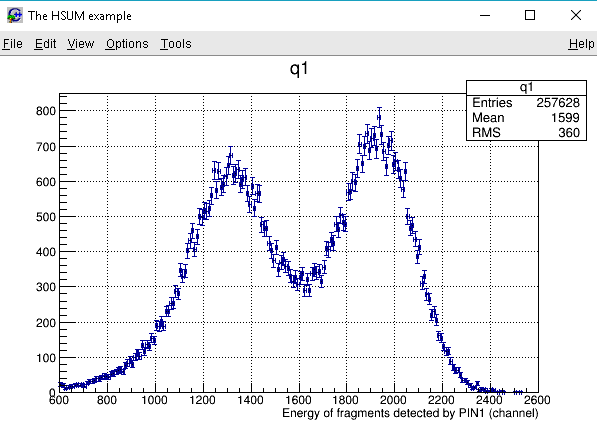 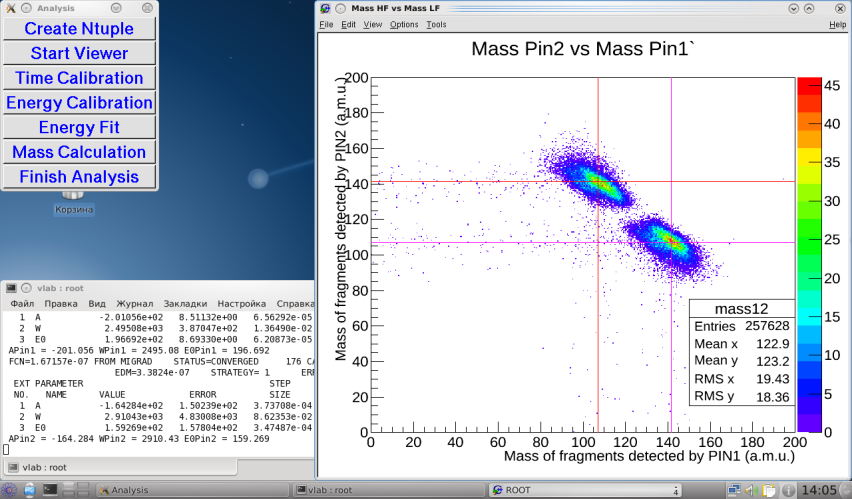 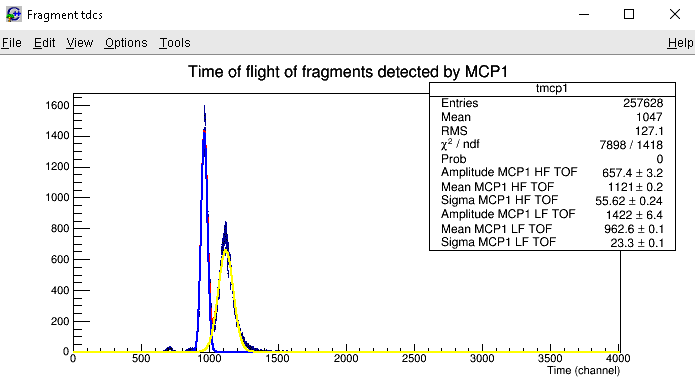 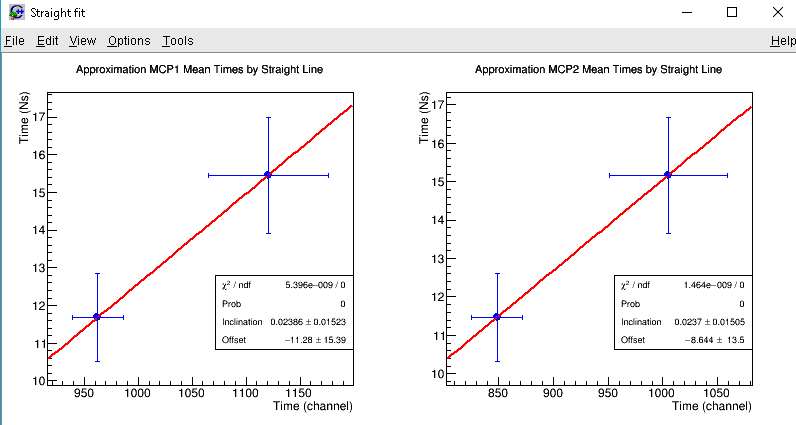 Virtual Practicum
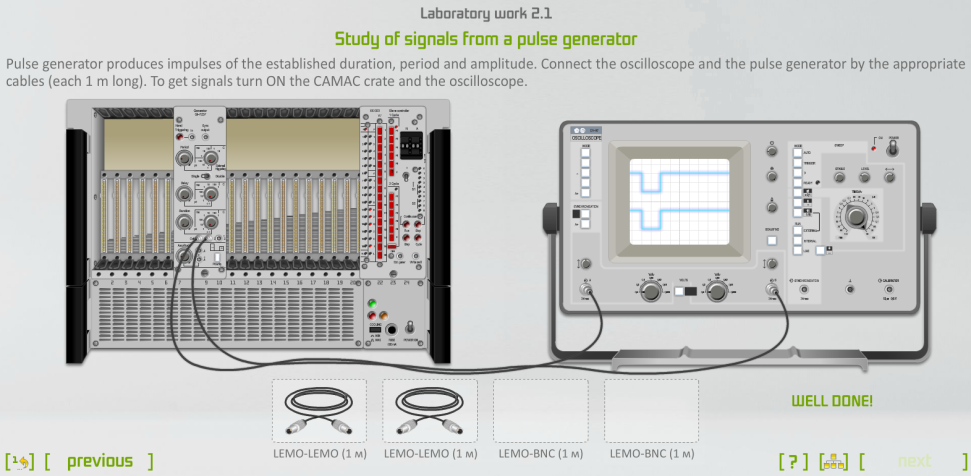 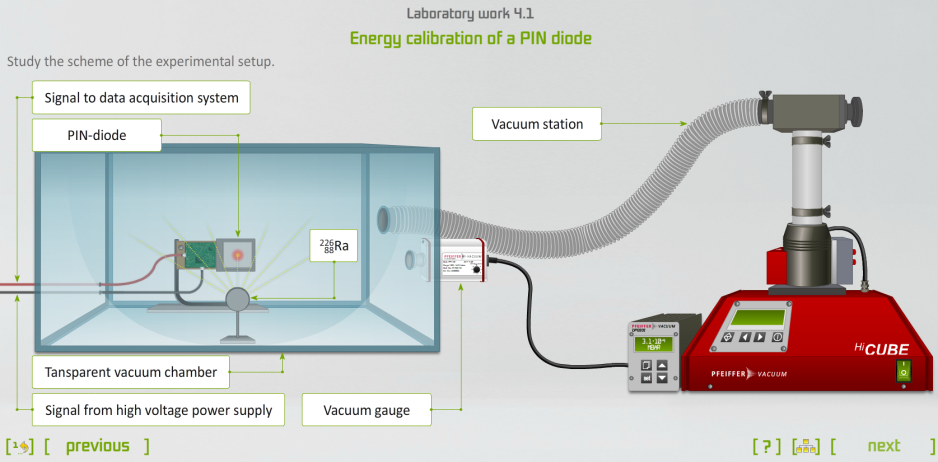 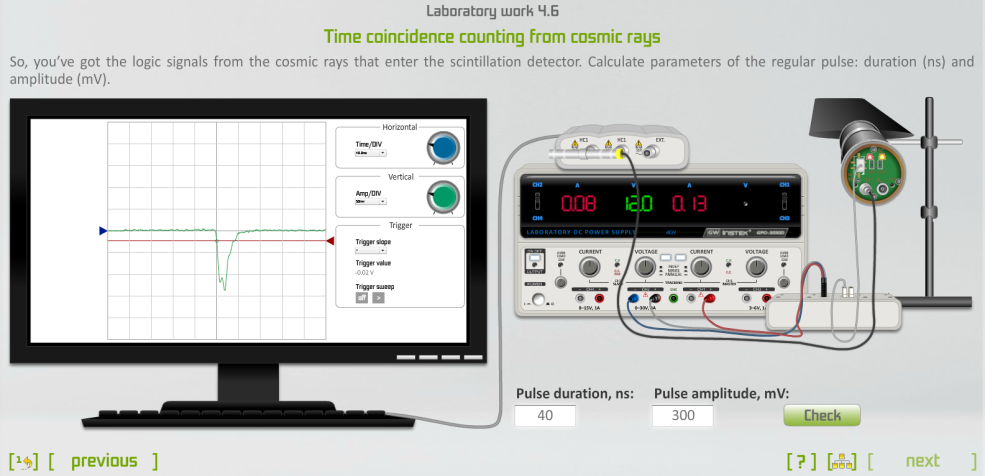 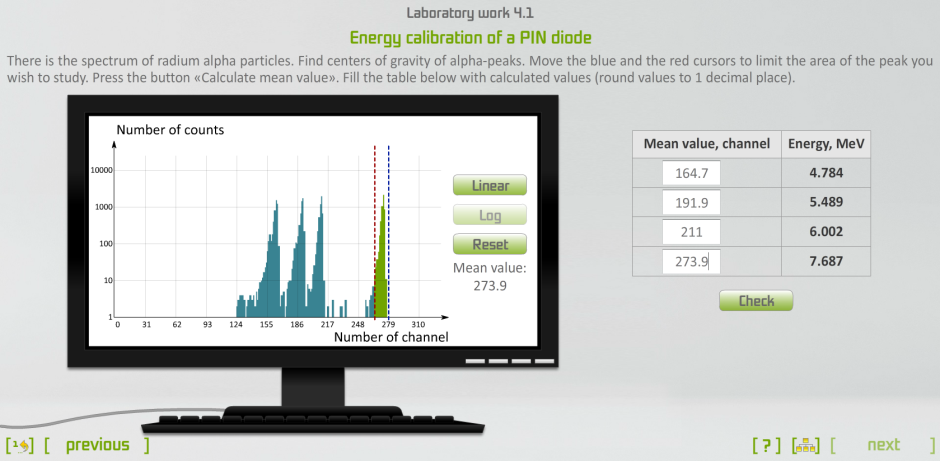 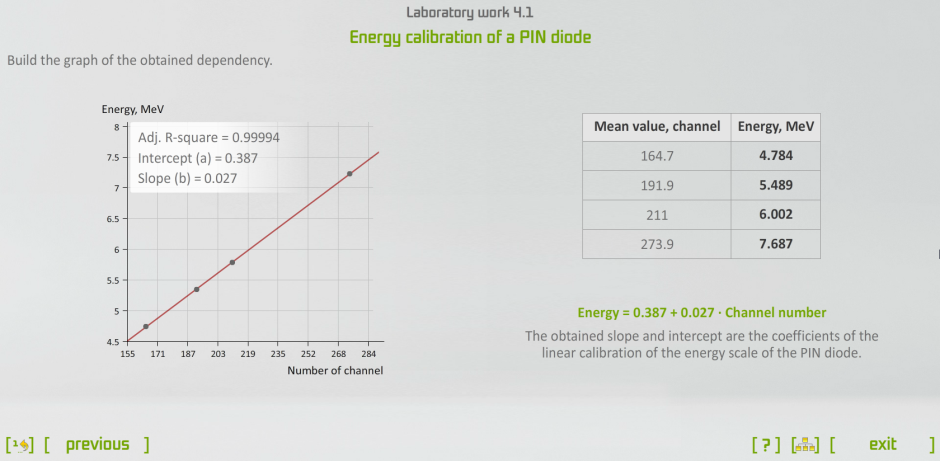 Virtual Practicum
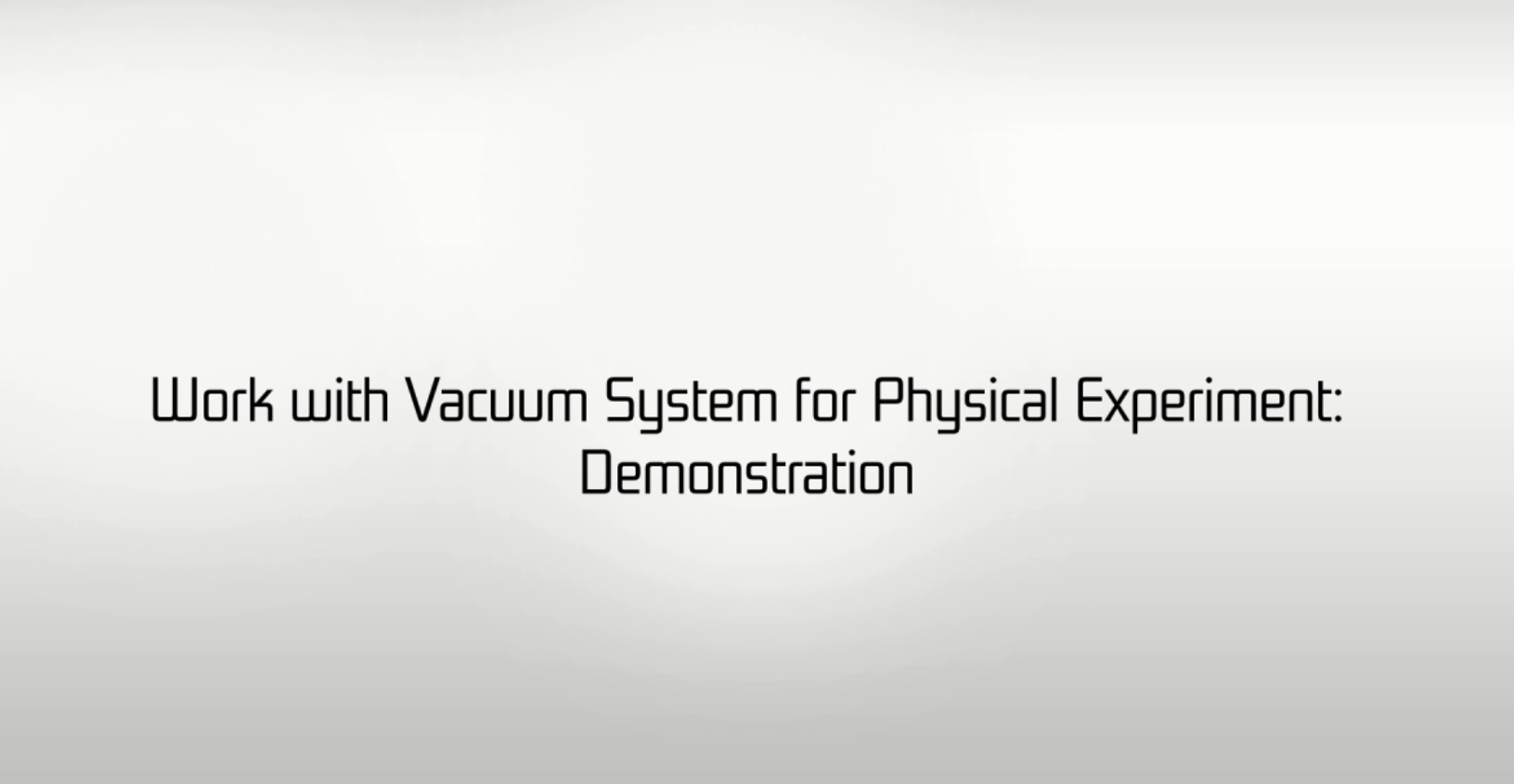 Virtual Practicum
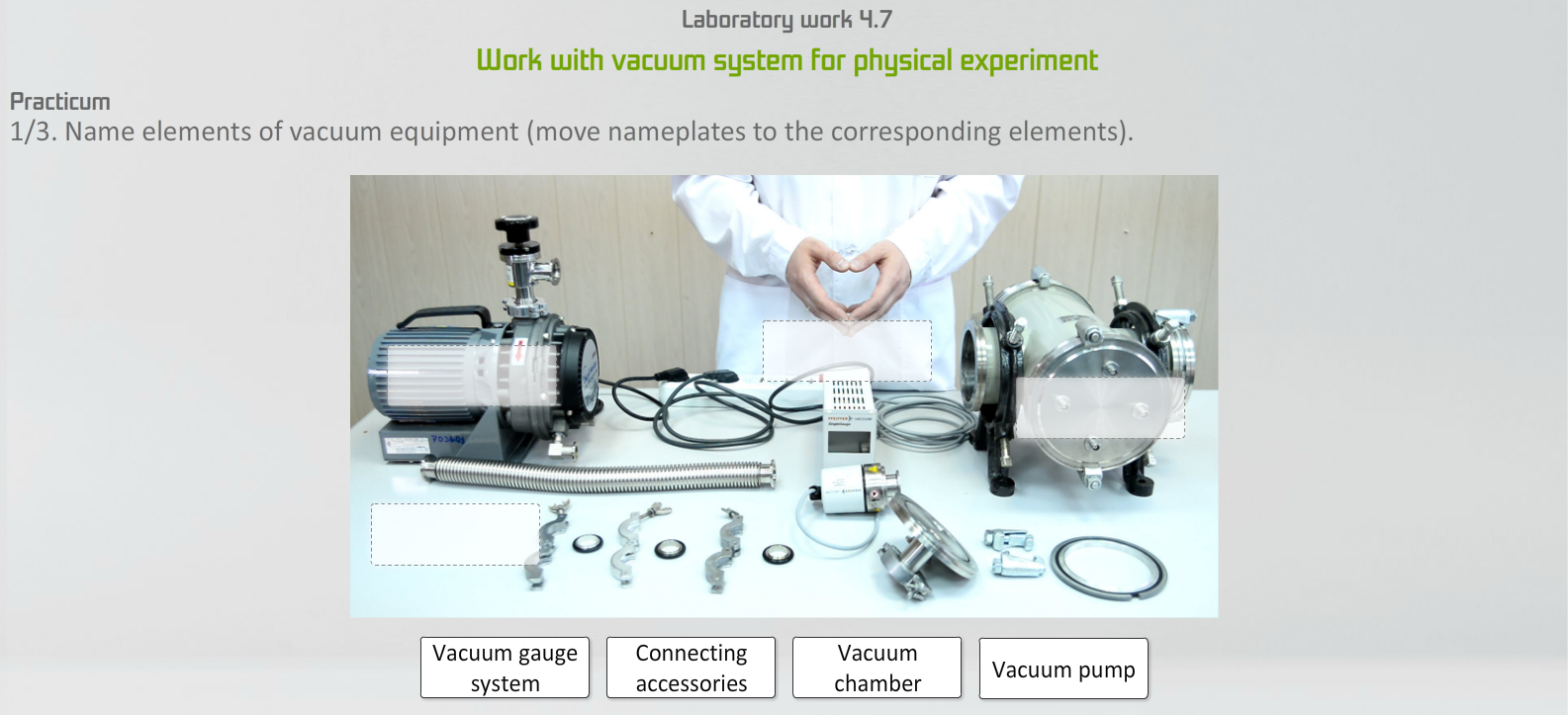 Virtual Practicum
Study of signals from pulse generator
  Signal measurement using oscilloscope
  Spectrum registration of scintillation detector with the NaI crystal
  Energy calibration of PIN diode
  Measurement of radiation energies and thickness of 252Cf-sourse
  Calibration from the precision pulse generator
  Time calibrator grading
  Time coincidence counting from cosmic rays
  Time coincidence counting from a pulse generator 
  Work with vacuum system for physical experiment
  Assembling of the detector system of the time-of-flight and energy spectrometer
  Work with the CAMAC slave controller. Study of a register module
Interactive Environment for Nuclear Experiment Modeling
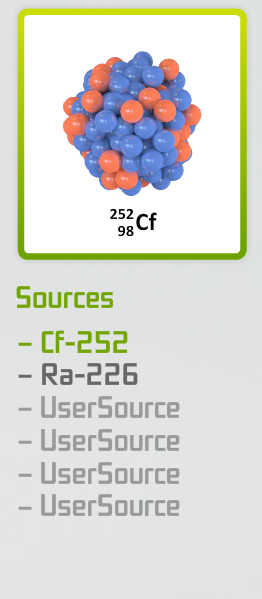 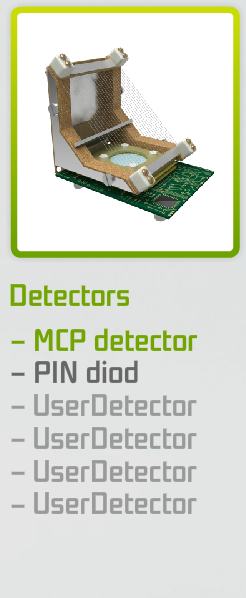 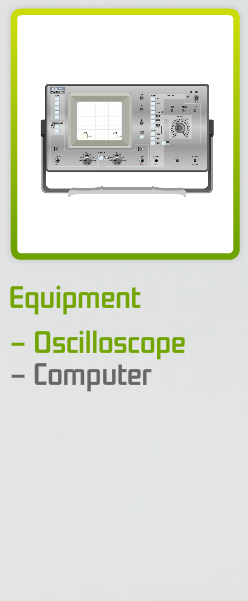 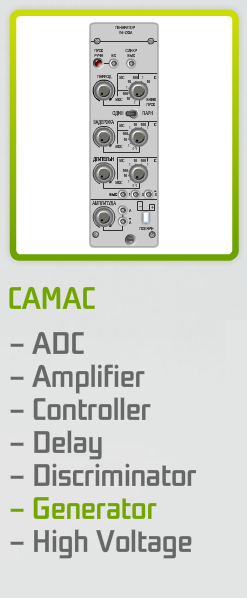 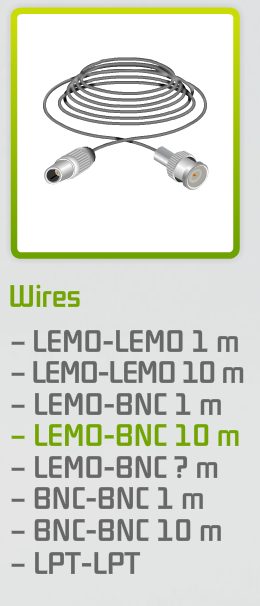 Libraries of the Setup Builder
Interactive Environment for Nuclear Experiment Modeling
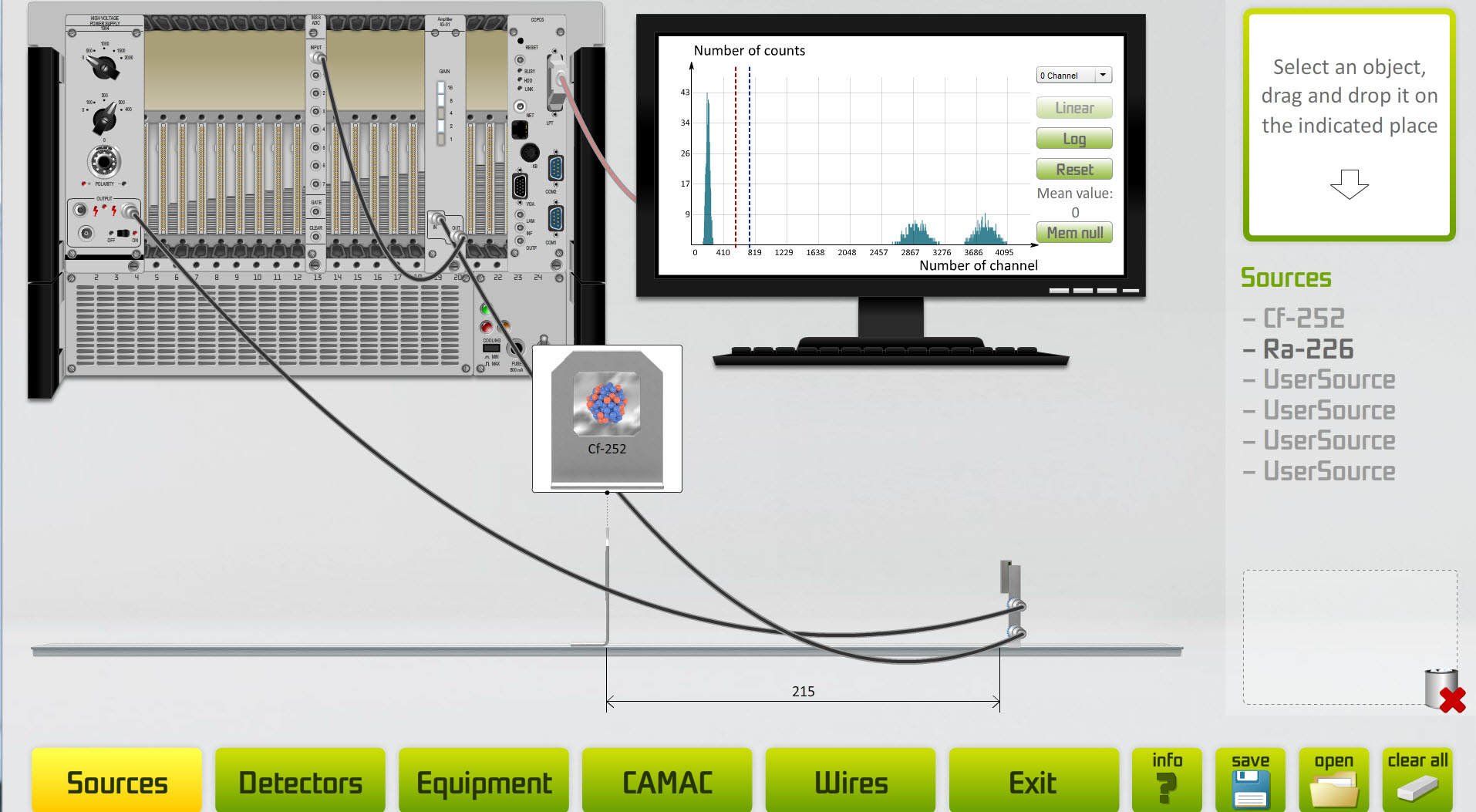 You can arrange your own setup
New Practicum Based on Modern Equipment
Alexander Strekalovsky
Thabiso Nkwashu
Vusumzi Gosani
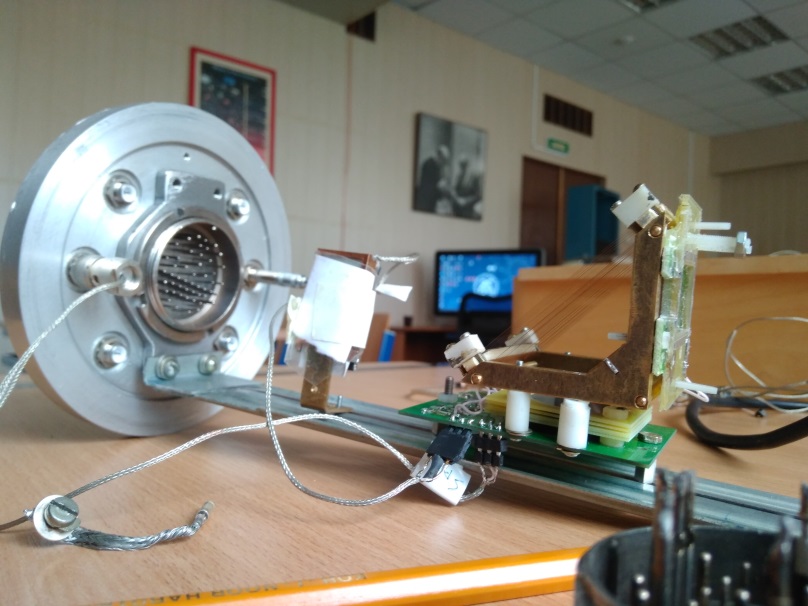 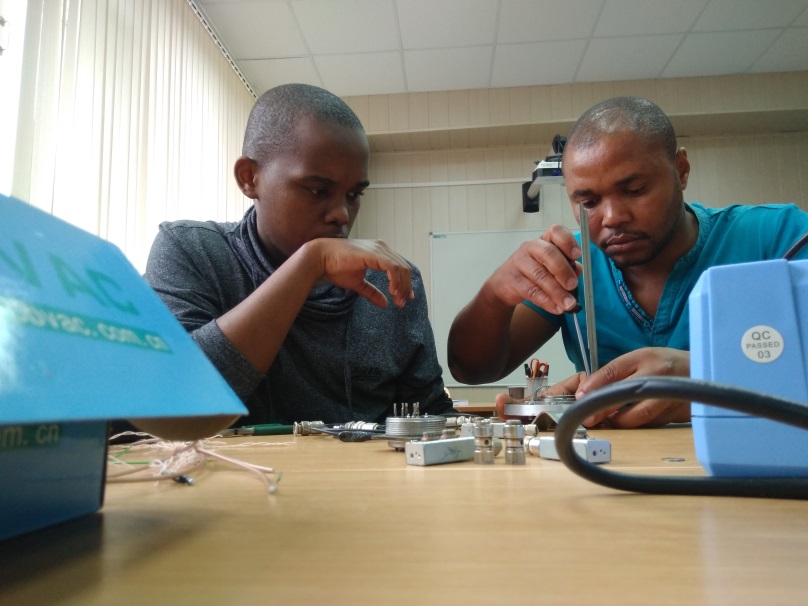 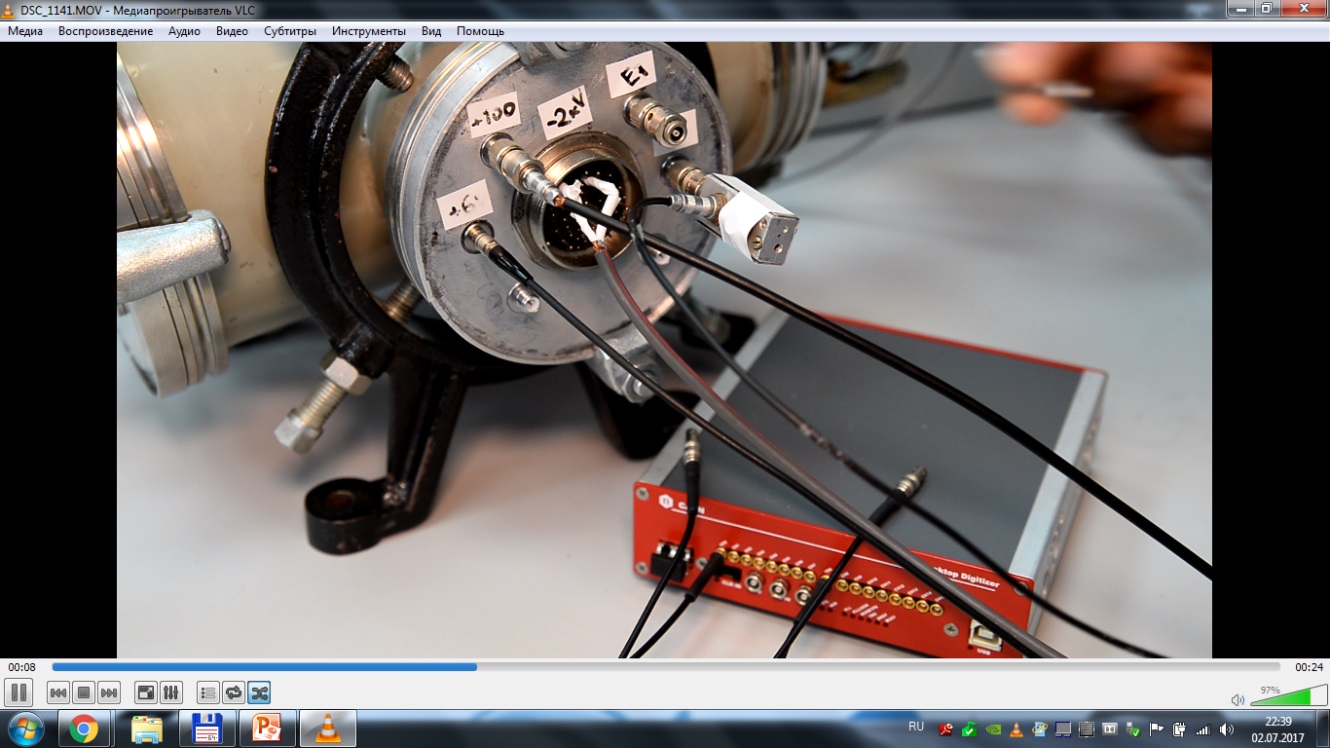 New Practicum Based on Modern Equipment
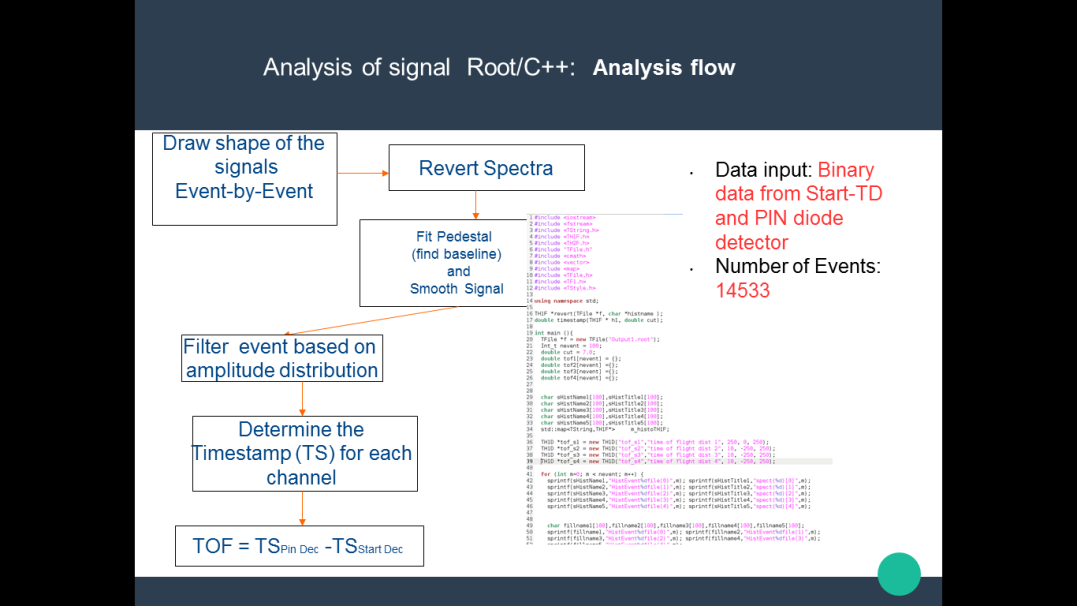 Heidar  Agakishiev
Kehinde Tomiwa
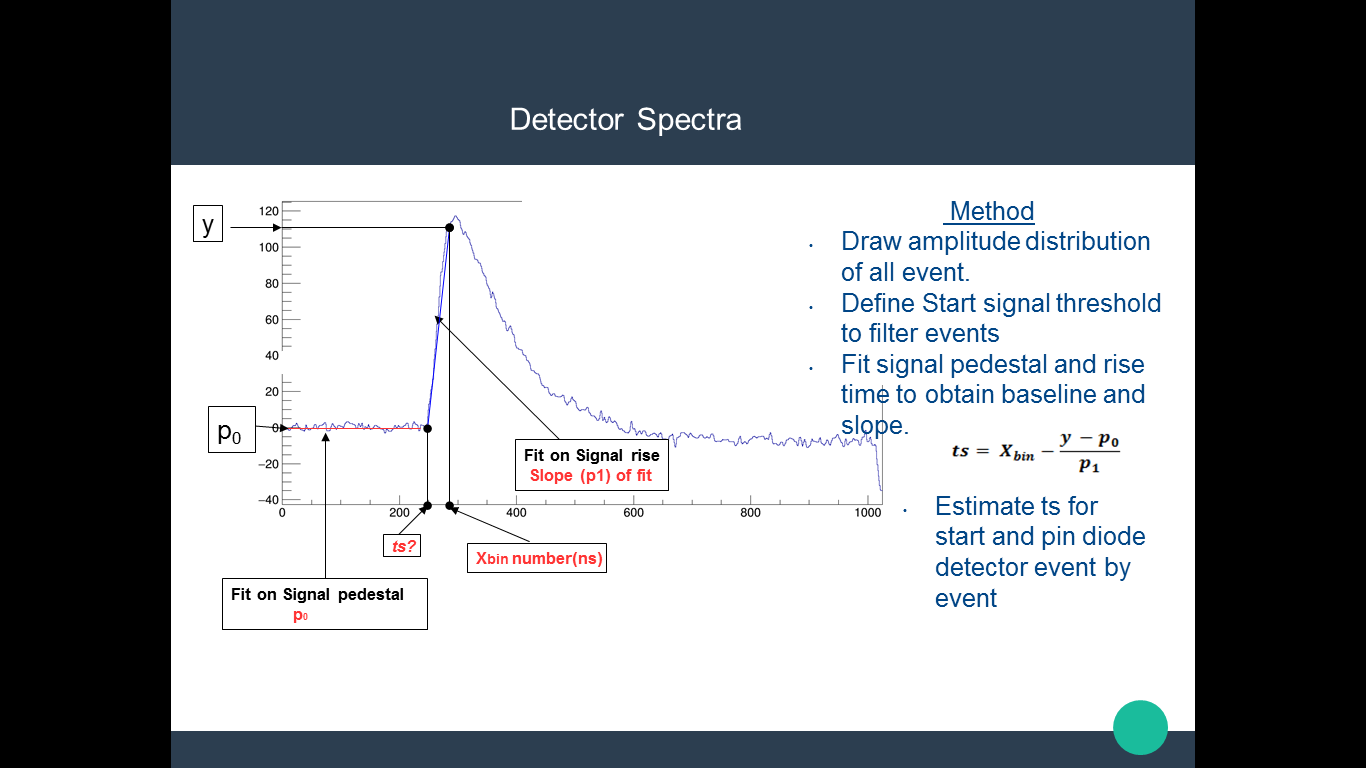 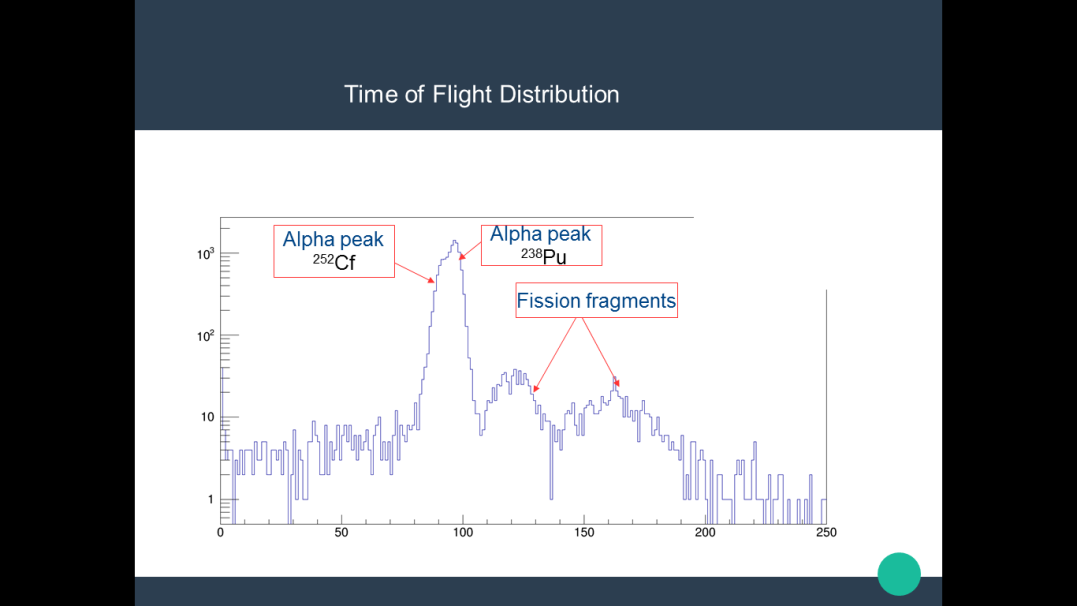 Web-version of the Project. Advantages
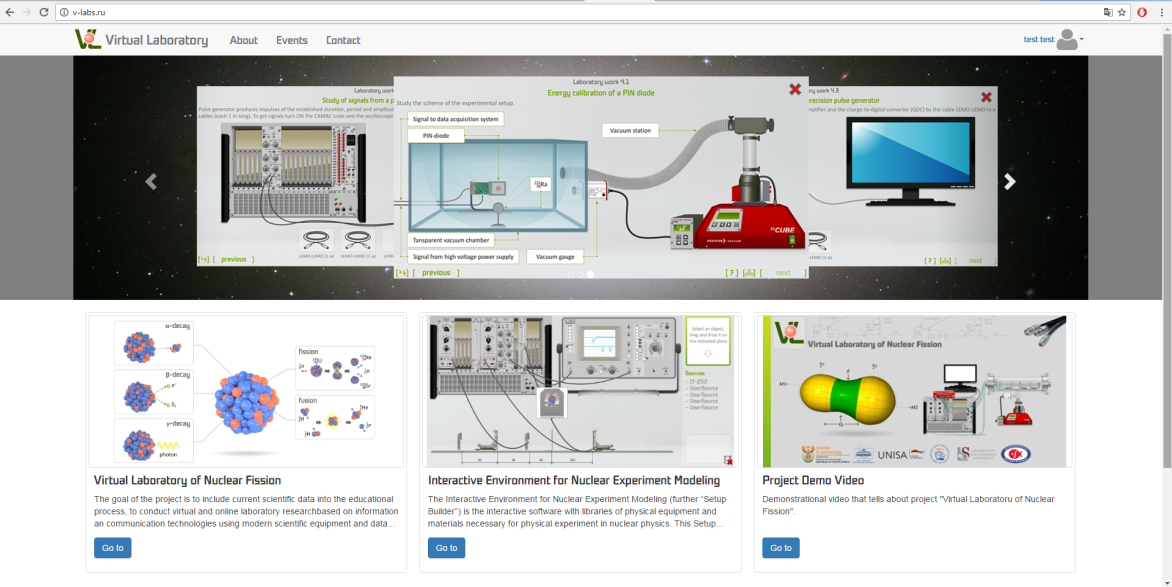 Access through the Internet.
You can control the educational process as a tutor.
You can see the progress of passing the course as a student.
You can communicate with peers and tutors.
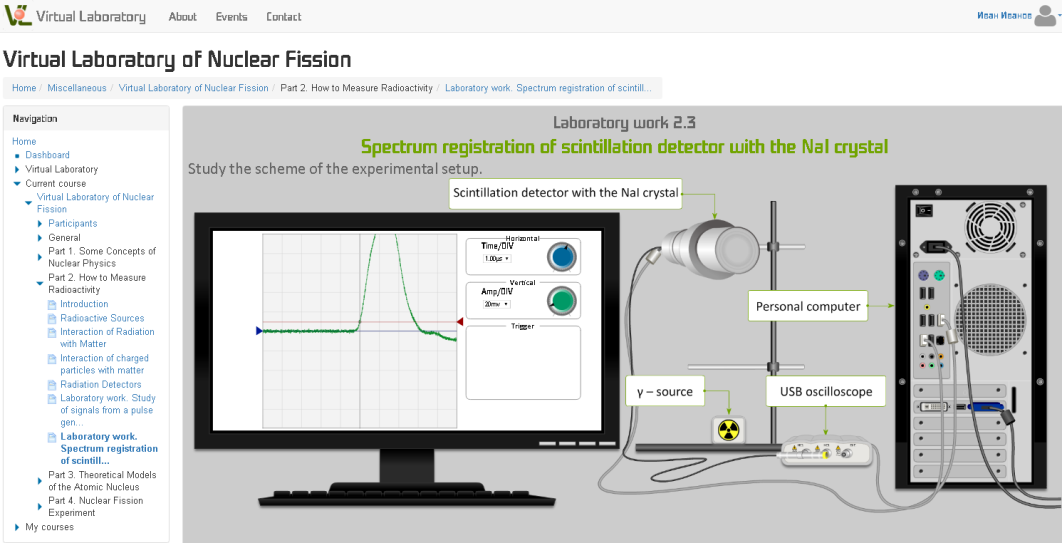 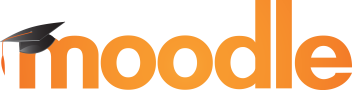 Virtual Laboratory of Nuclear Fission
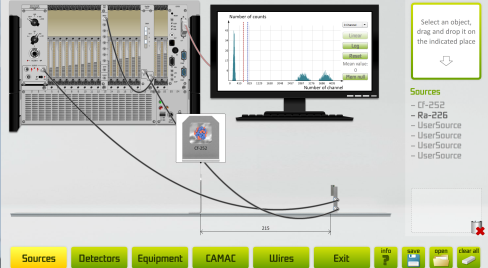 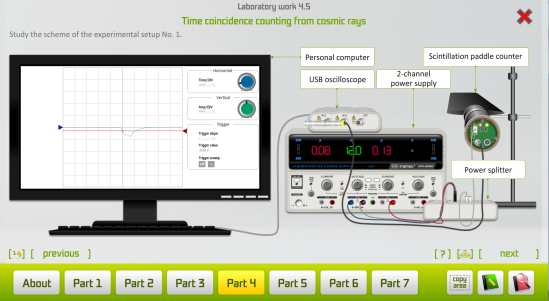 Software complex “Virtual Laboratory of Nuclear Fission”
Interactive environment for nuclear experiment modeling (Setup Builder)
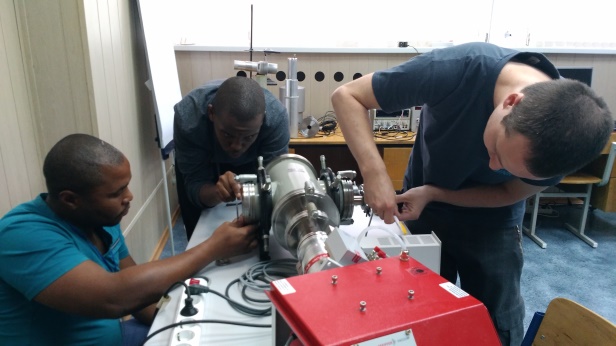 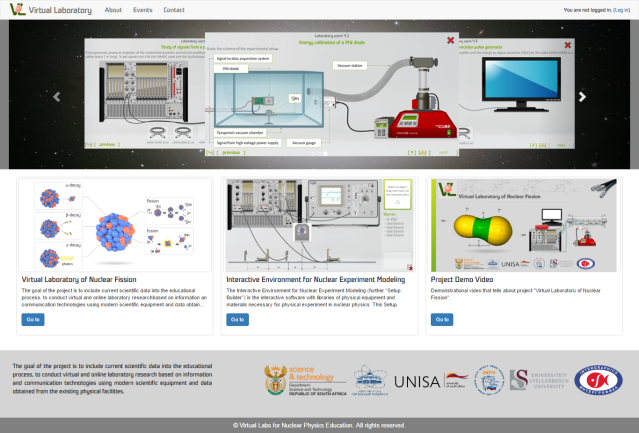 Hardware complex “Virtual Laboratory of Nuclear Fission”  for student practices
Interactive web-version of the project
Next step: Interactive educational research laboratory of detectors and signal processing
Section «Education»
Radiation sources 
Detectors
Modern methods of signal measurements from detectors
Methods of signal processing. Basics of work with signals from modern digitizers
Analysis of signals and spectra
Section «Practicum»
The set of research projects 
connected with detectors and nuclear electronics, design of detection systems in the interactive environment for nuclear experiment modeling using different types of modern detectors.
Project Evolution
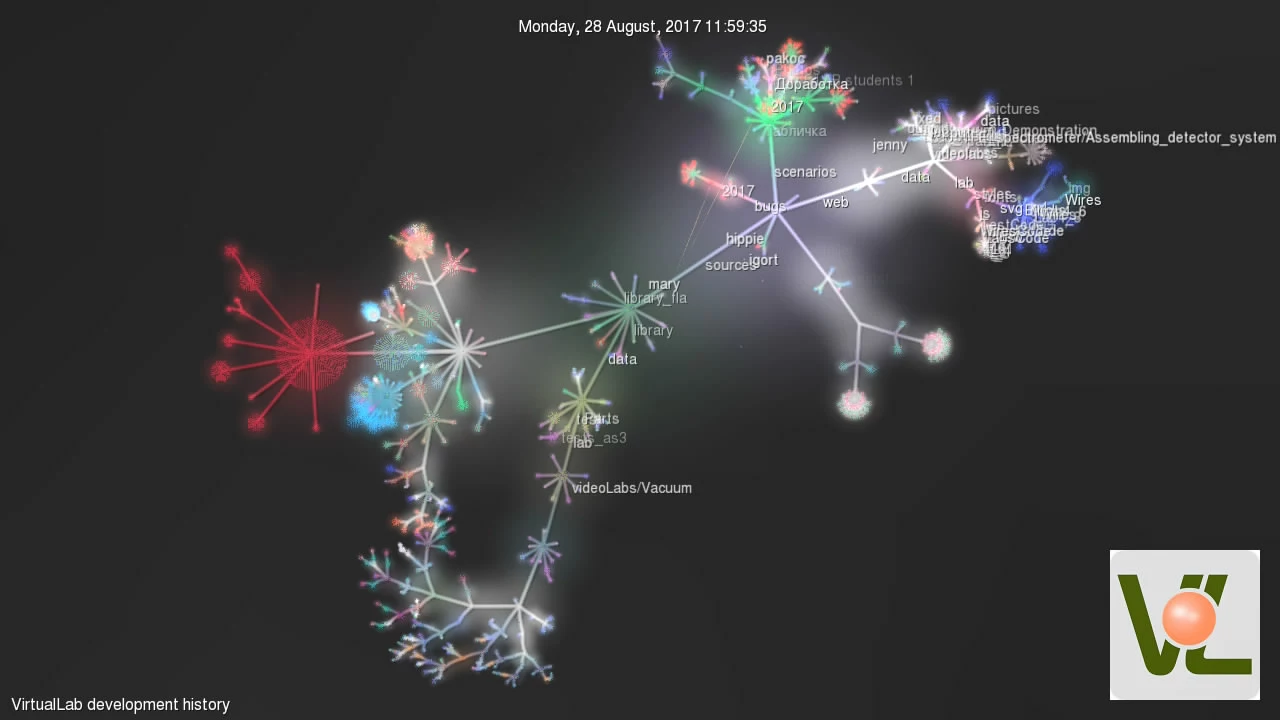 Virtual Laboratory Milestones
Development of the Virtual Laboratory platform into the learning environment
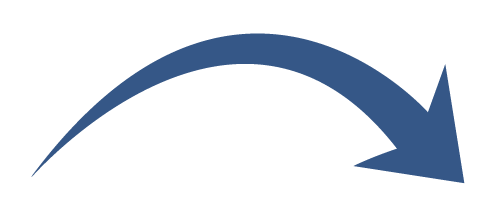 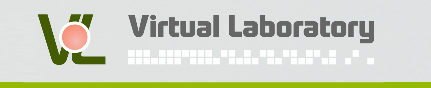 Similar platforms/models in any required 
research area
Virtual Laboratory of Nuclear Fission:
local  version
Web-version of the project
Interactive environment for nuclear experiment modeling
Focus of the Project
For each collaboration university we should have a coordinator and the team of the project developers. 

We are ready to organize different trainings in the Joint Institute for Nuclear Research.
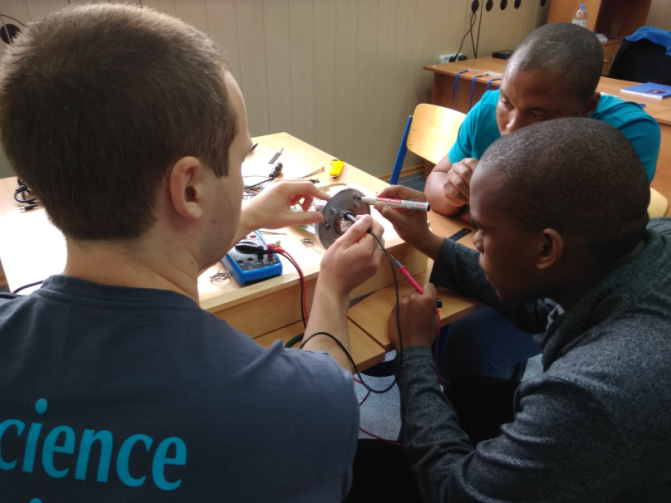 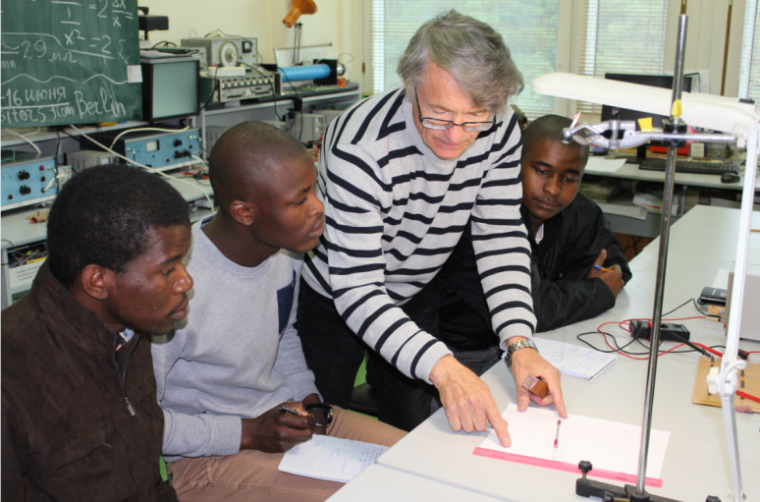 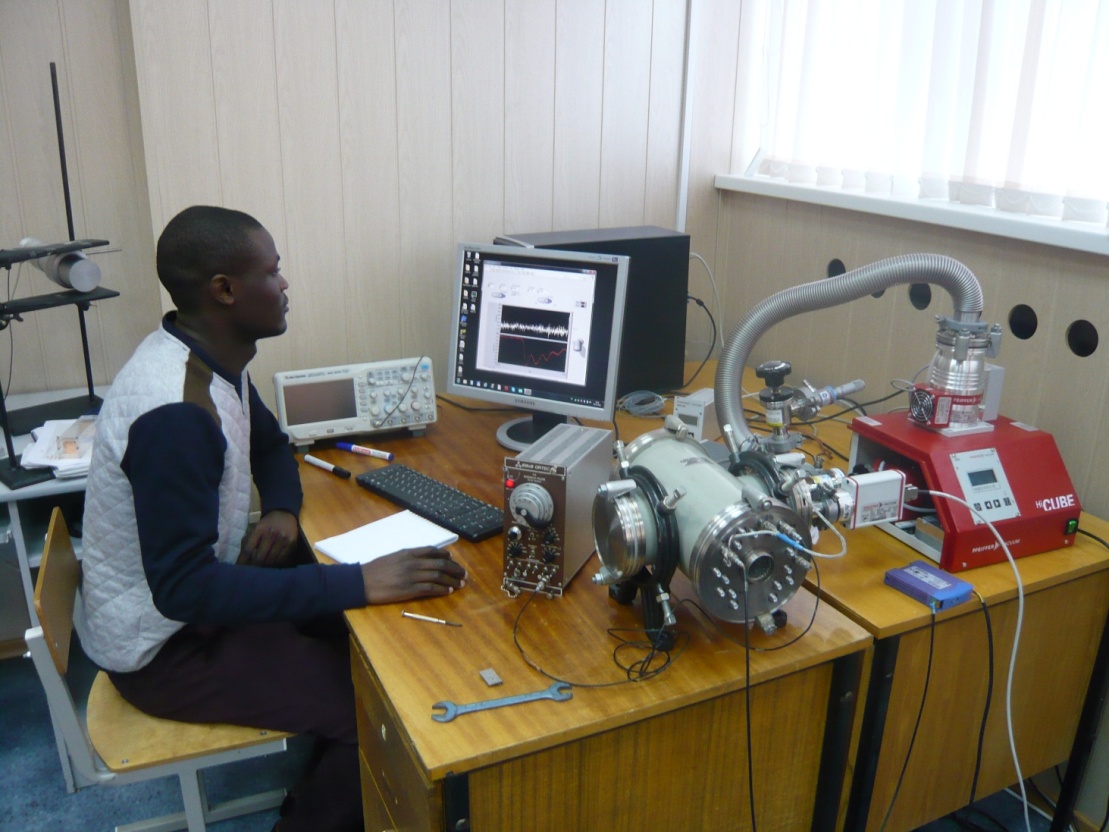 Thank you!